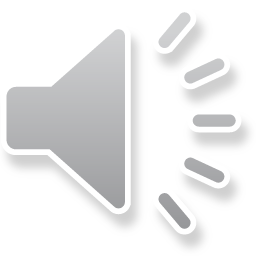 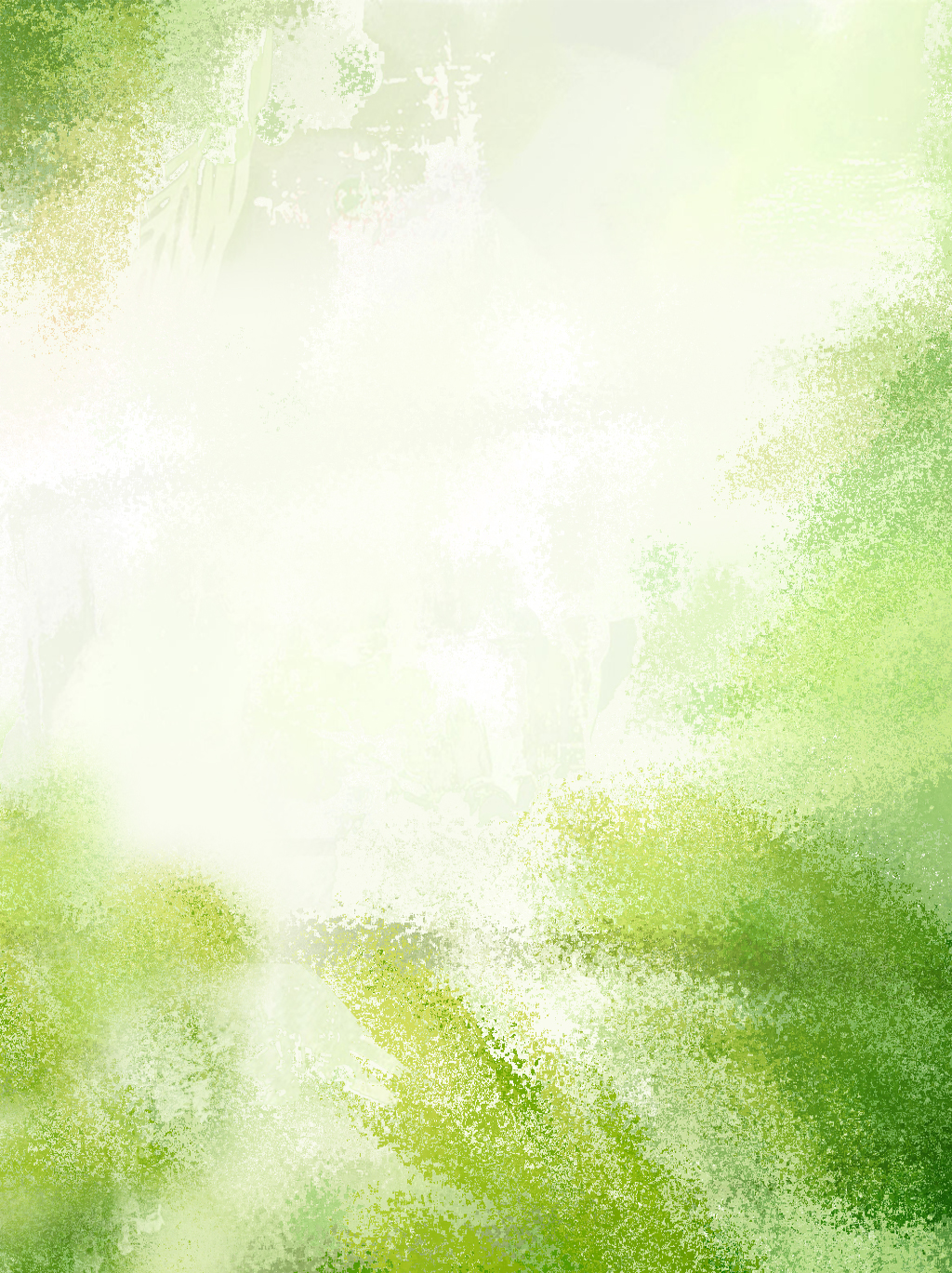 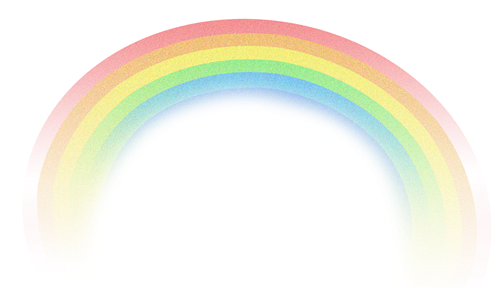 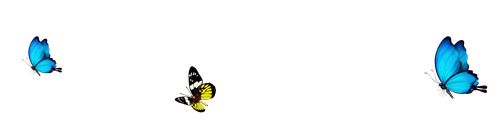 述
职
教
学
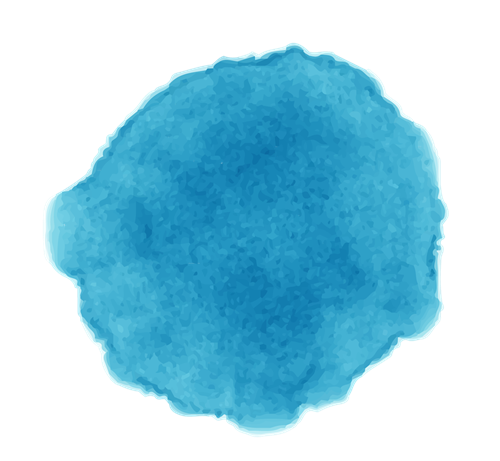 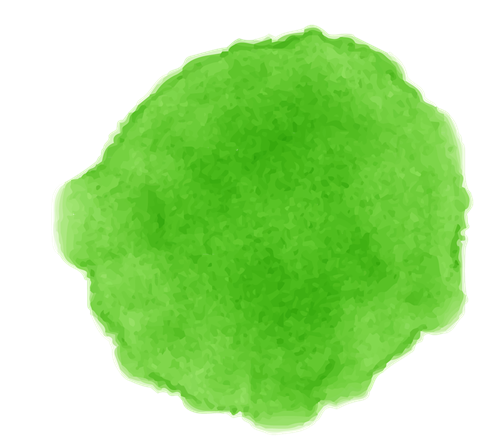 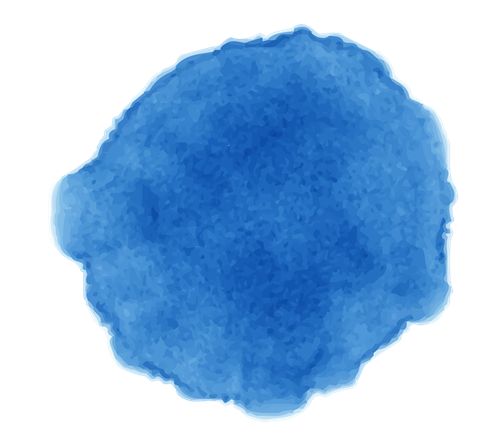 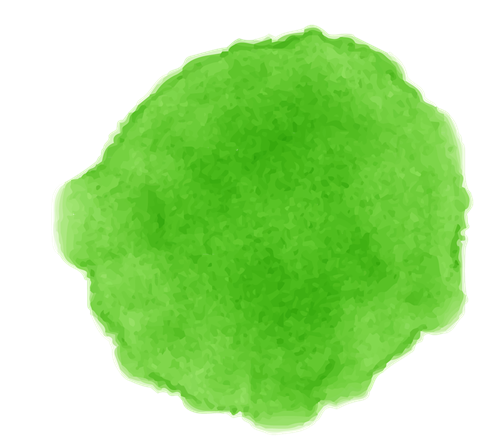 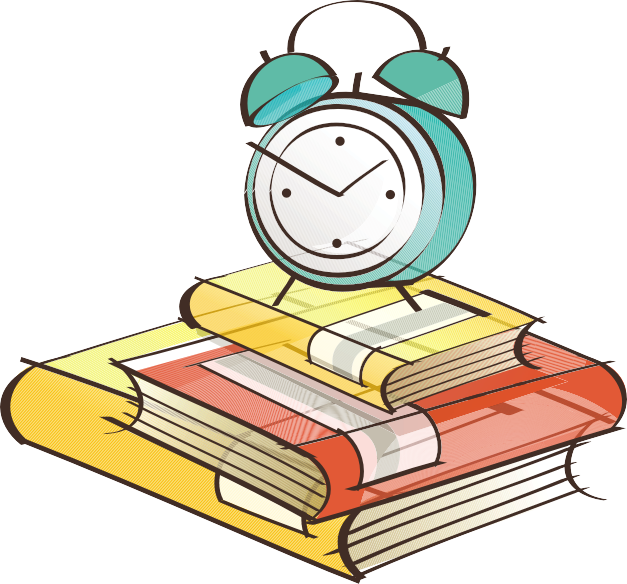 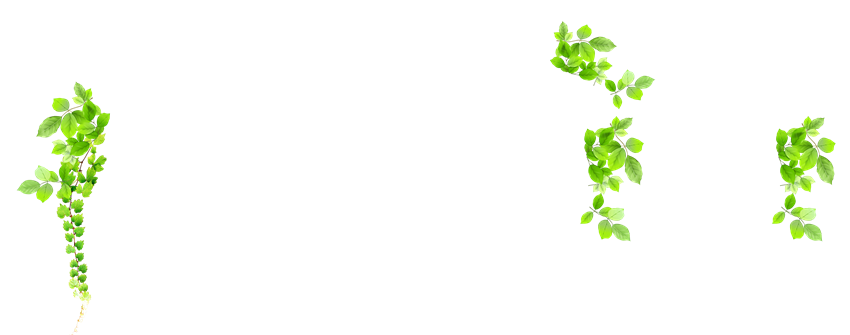 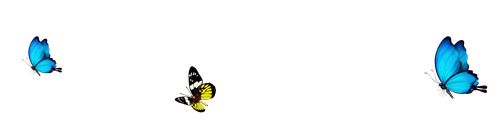 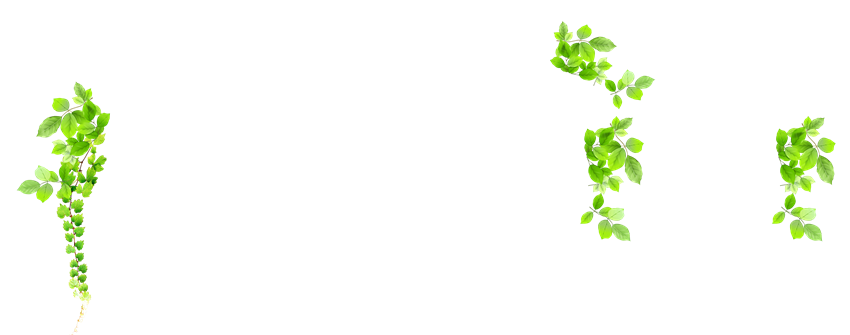 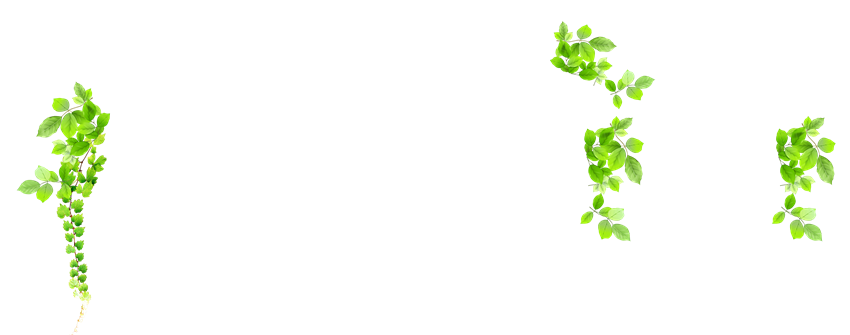 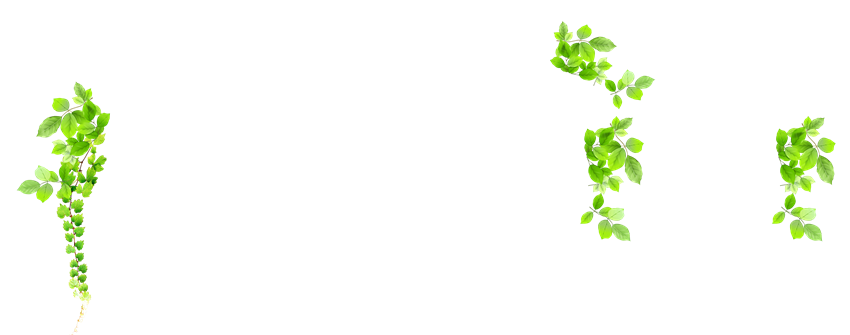 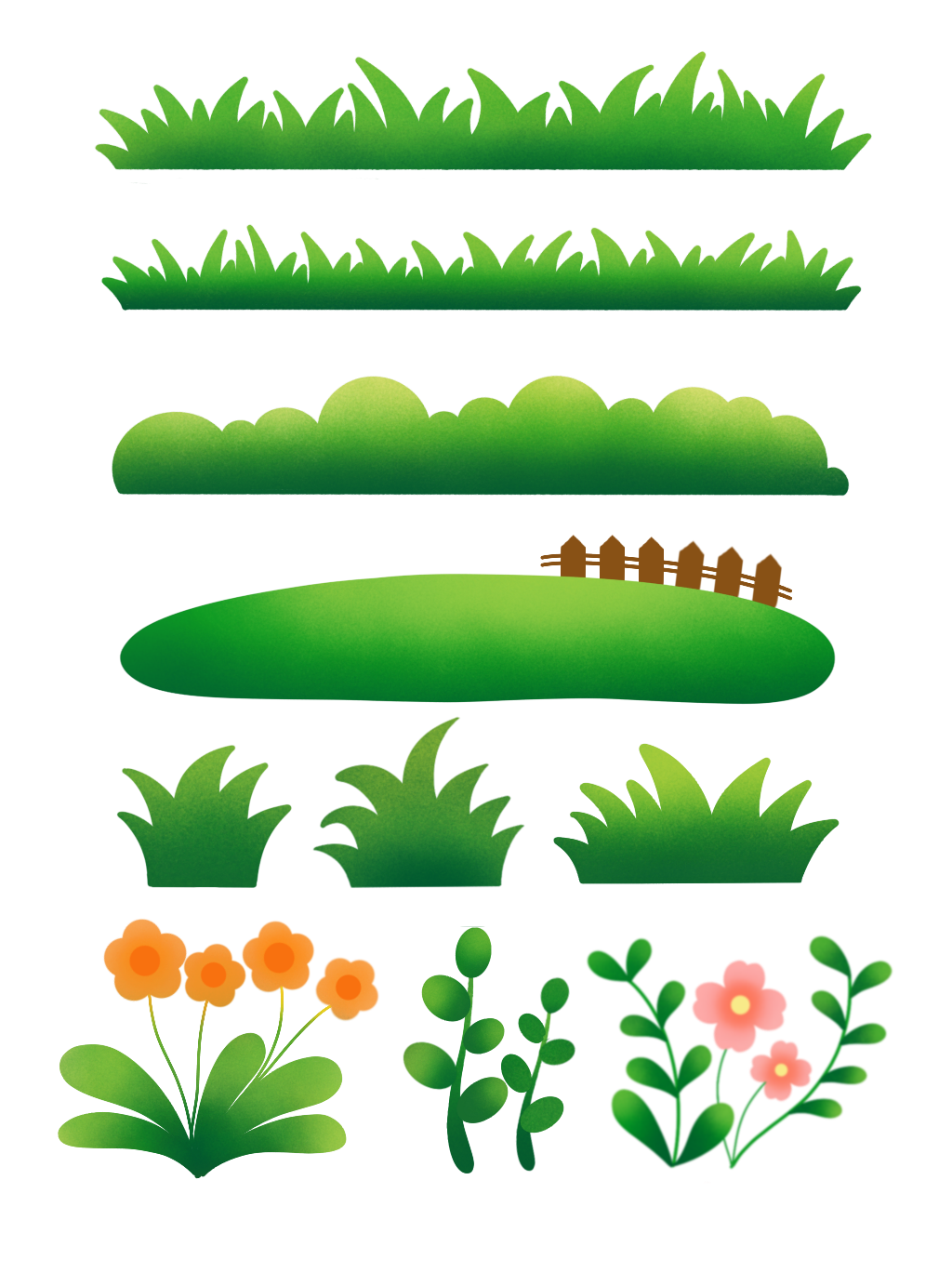 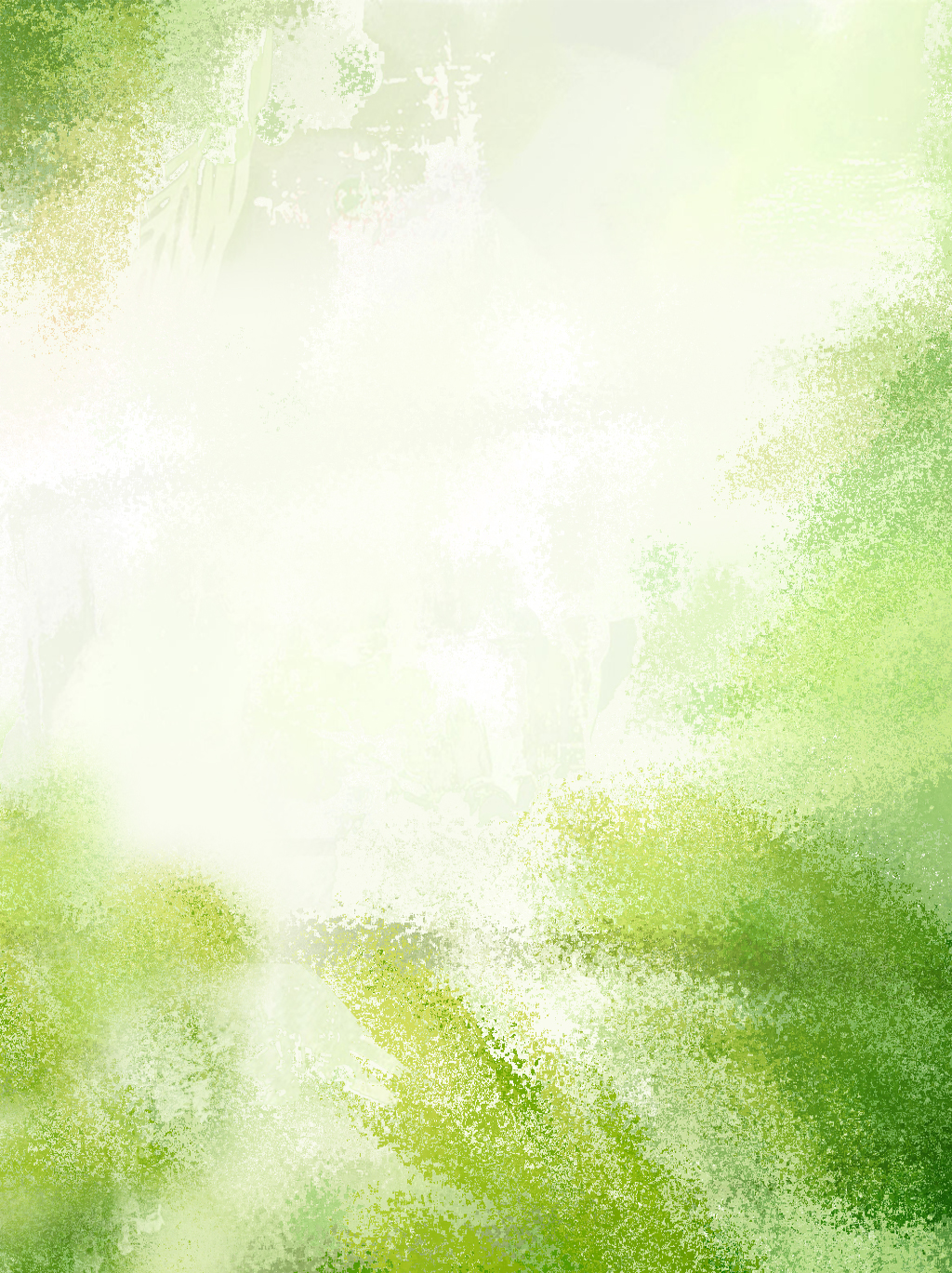 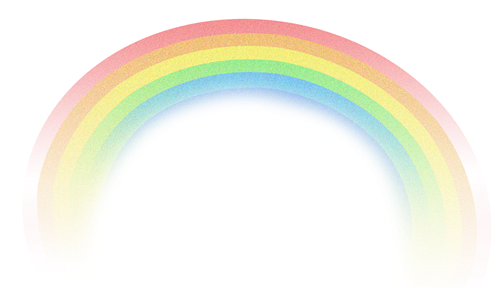 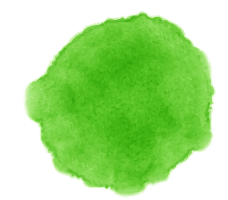 教学分析
1
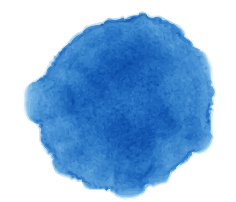 教学策略
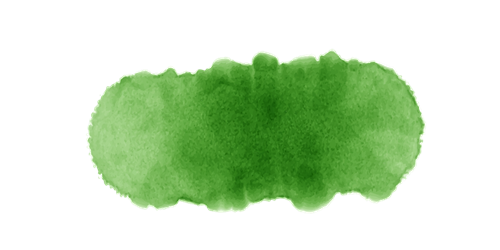 2
目 录
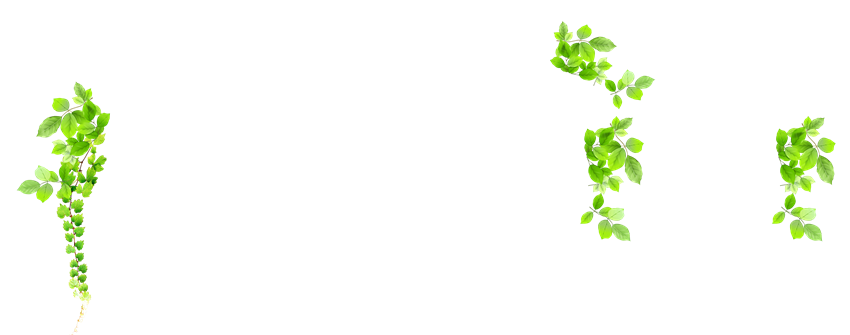 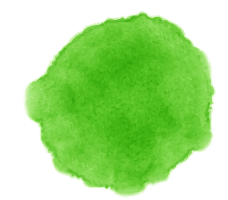 教学过程
3
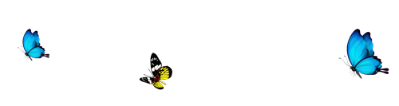 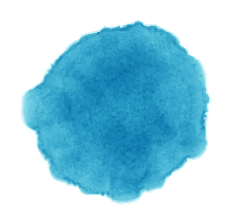 教学反思
4
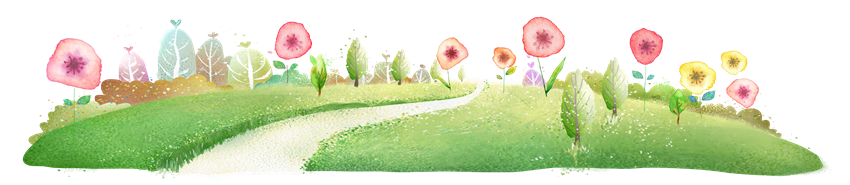 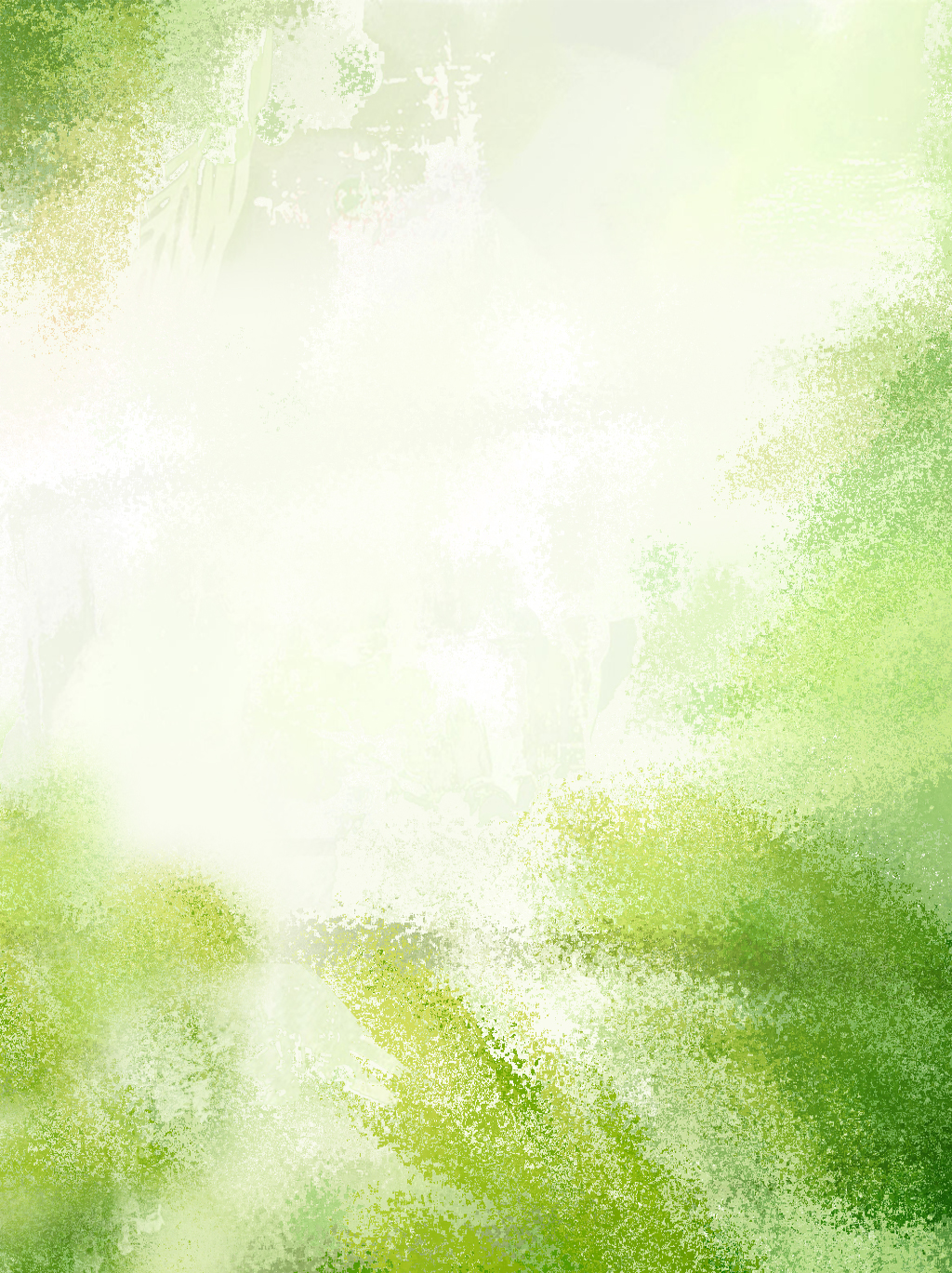 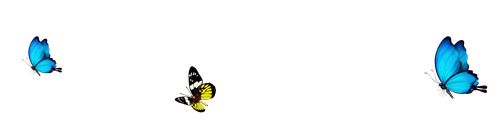 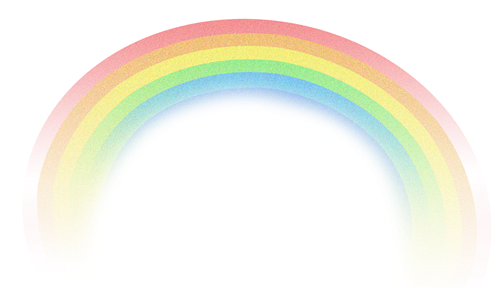 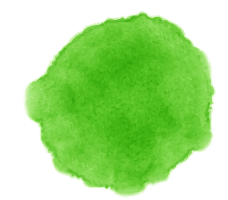 01
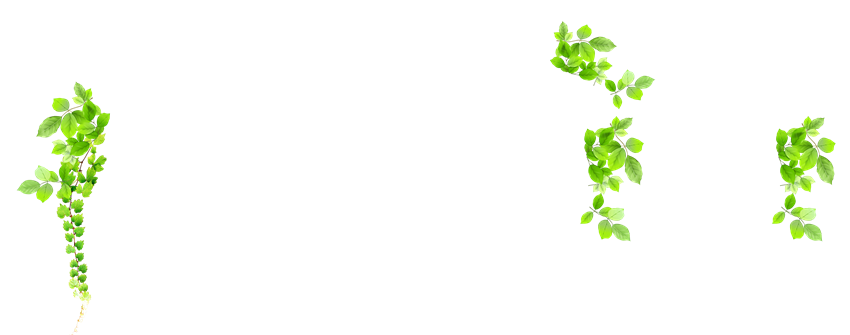 教学分析
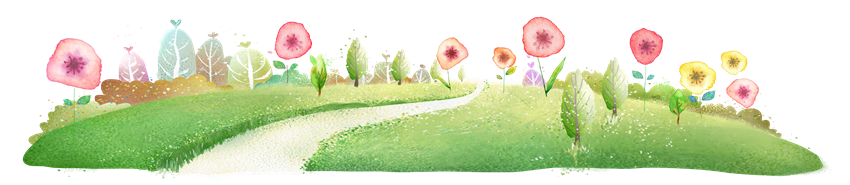 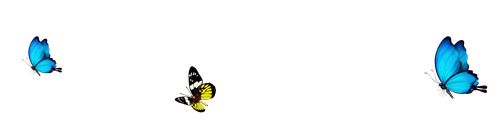 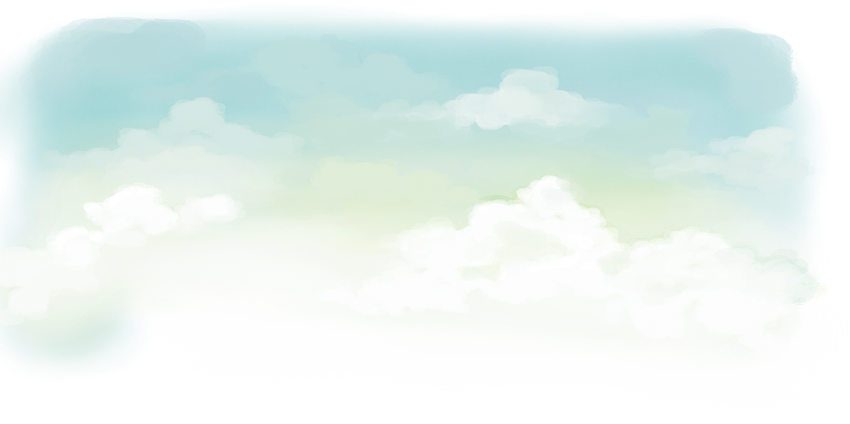 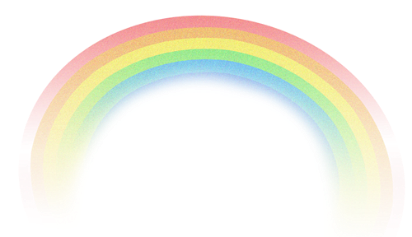 教材分析
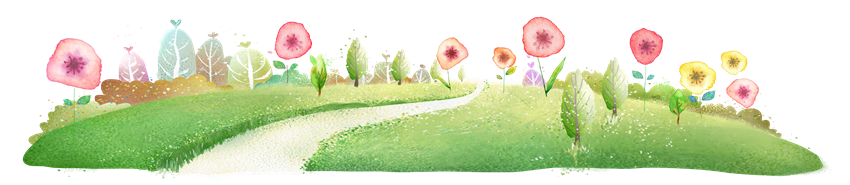 教材分析
请在这里输入您的主要叙述内容
请在这里输入您的主要叙述内容
讲述内容
请在这里输入您的主要叙述内容
请在这里输入您的主要叙述内容
教材作用
请在这里输入您的主要叙述内容
请在这里输入您的主要叙述内容
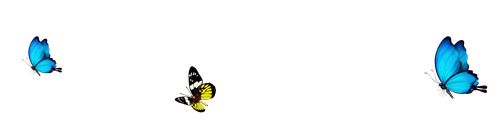 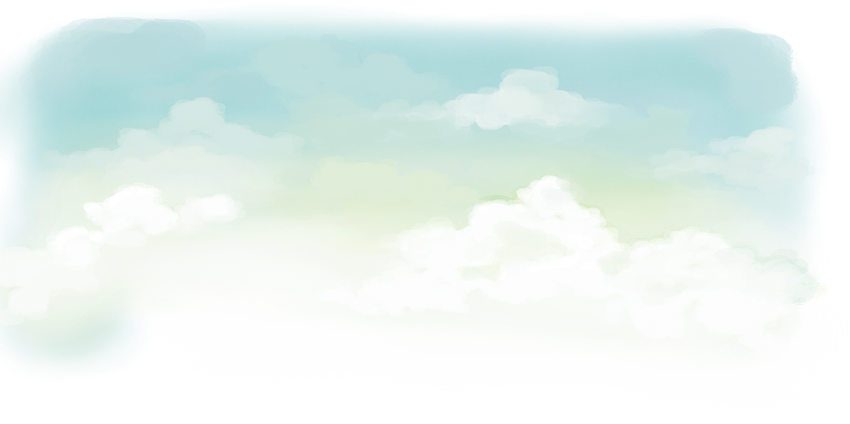 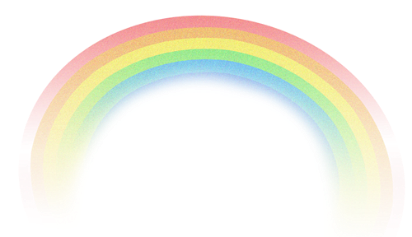 课程定位
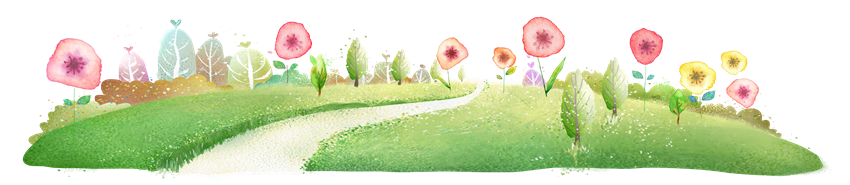 应 用
概 念
发 展
性 质
在此录入上述图表的描述说明在此录入上述图表的描述说明
在此录入上述图表的描述说明在此录入上述图表的描述说明
在此录入上述图表的描述说明在此录入上述图表的描述说明
在此录入上述图表的描述说明在此录入上述图表的描述说明
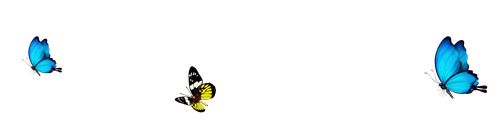 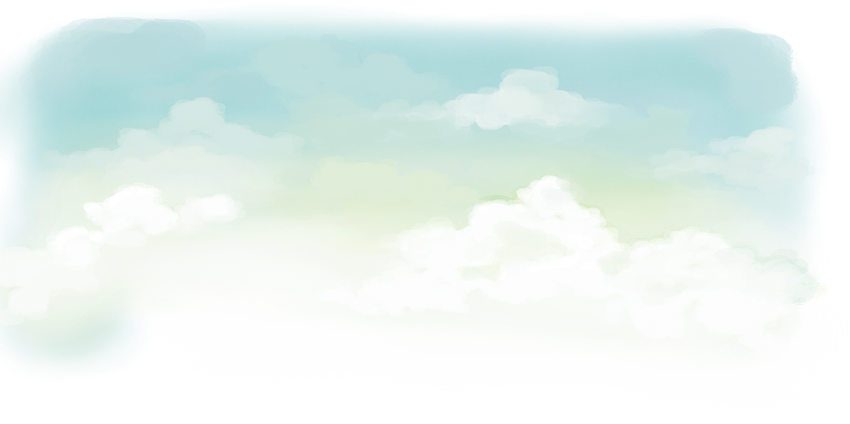 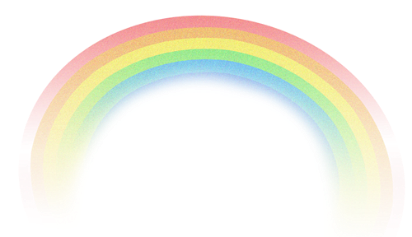 课程特点
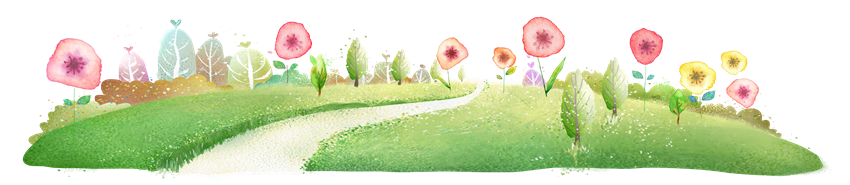 这里输入您的主要叙述内容这里输入您的主要叙述内容
这里输入您的主要叙述内容这里输入您的主要叙述内容
紧扣大纲
01
这里输入您的主要叙述内容这里输入您的主要叙述内容
这里输入您的主要叙述内容这里输入您的主要叙述内容
紧贴专业
02
特  点
这里输入您的主要叙述内容这里输入您的主要叙述内容
这里输入您的主要叙述内容这里输入您的主要叙述内容
03
灵活应用
这里输入您的主要叙述内容这里输入您的主要叙述内容
这里输入您的主要叙述内容这里输入您的主要叙述内容
因材施教
04
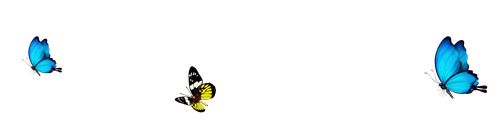 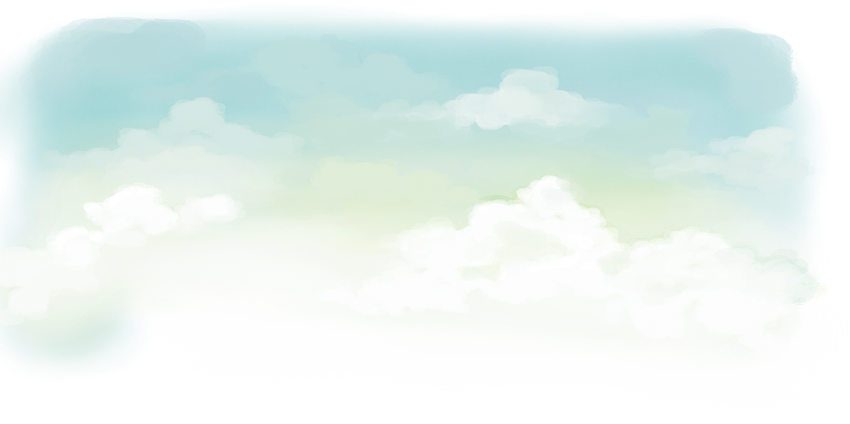 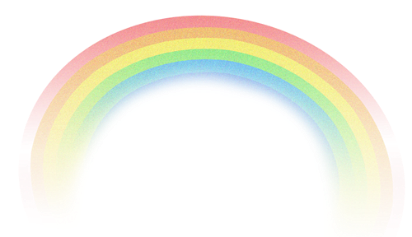 学情分析
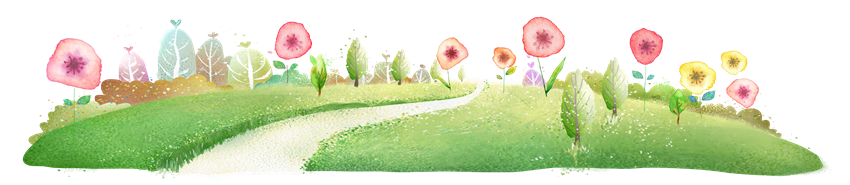 信息素养
学习基础
认知能力
“
“
“
03
02
01
在此录入上述图表的描述说明在此录入上述图表的描述说明
在此录入上述图表的描述说明在此录入上述图表的描述说明
在此录入上述图表的描述说明在此录入上述图表的描述说明
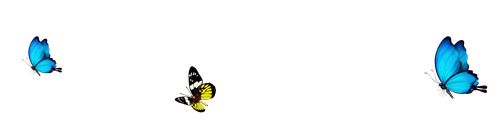 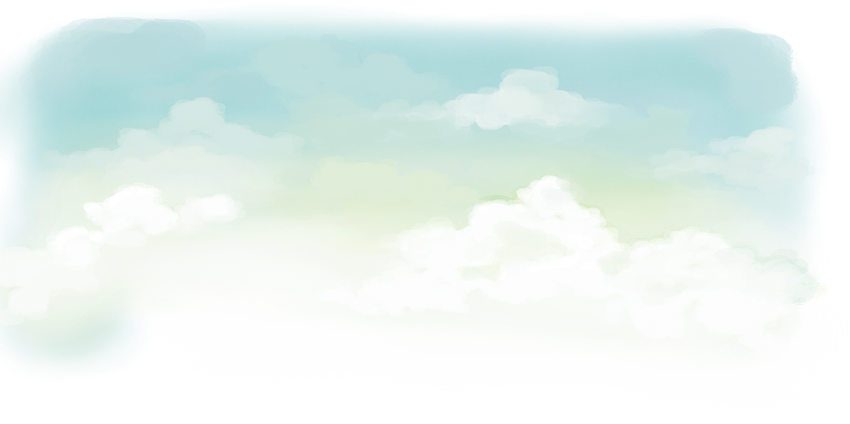 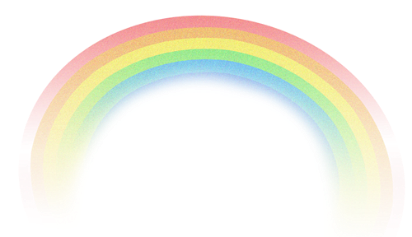 添加标题
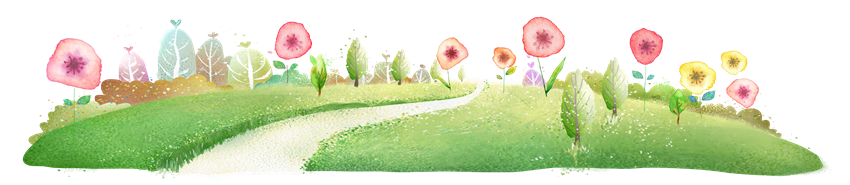 单击此处输入标题
请在这里输入您的主要叙述内容
请在这里输入您的主要叙述内容
01
单击此处输入标题
请在这里输入您的主要叙述内容
请在这里输入您的主要叙述内容
02
单击此处输入标题
请在这里输入您的主要叙述内容
请在这里输入您的主要叙述内容
03
单击此处输入标题
请在这里输入您的主要叙述内容
请在这里输入您的主要叙述内容
04
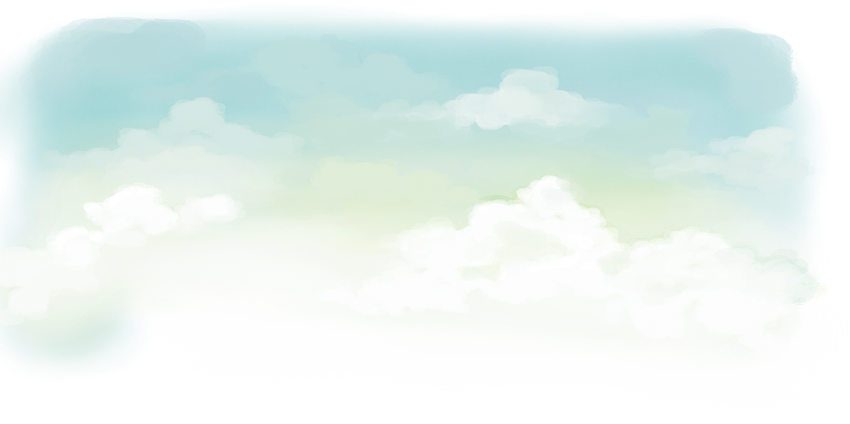 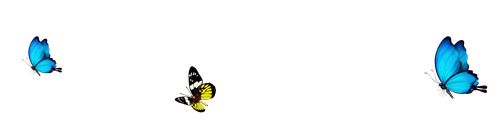 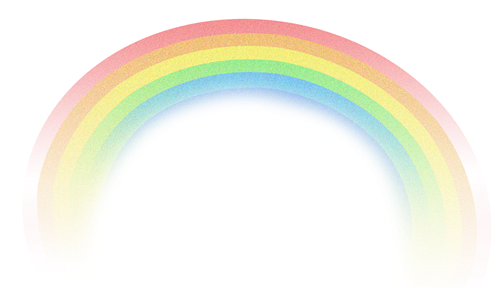 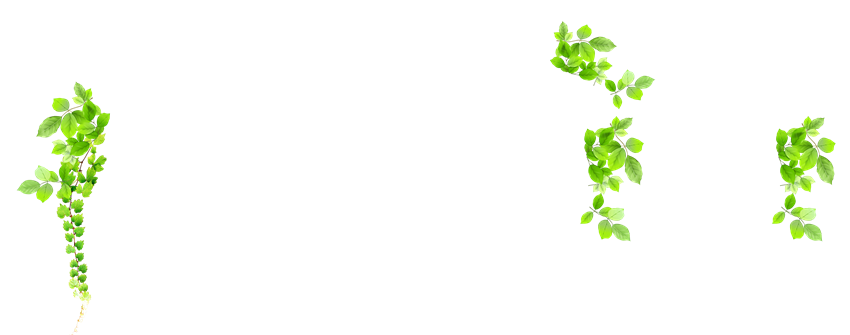 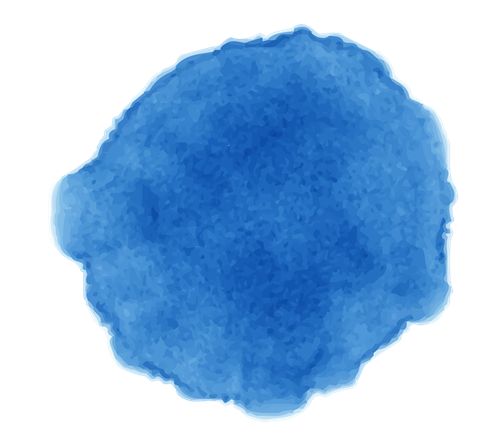 教学策略
02
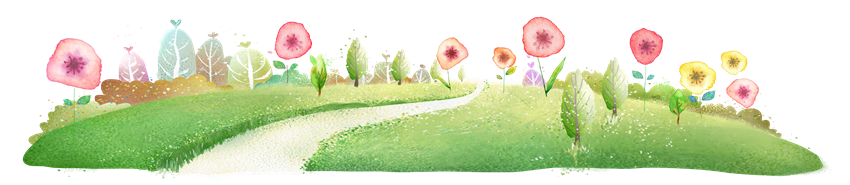 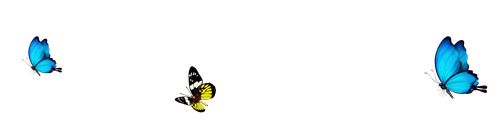 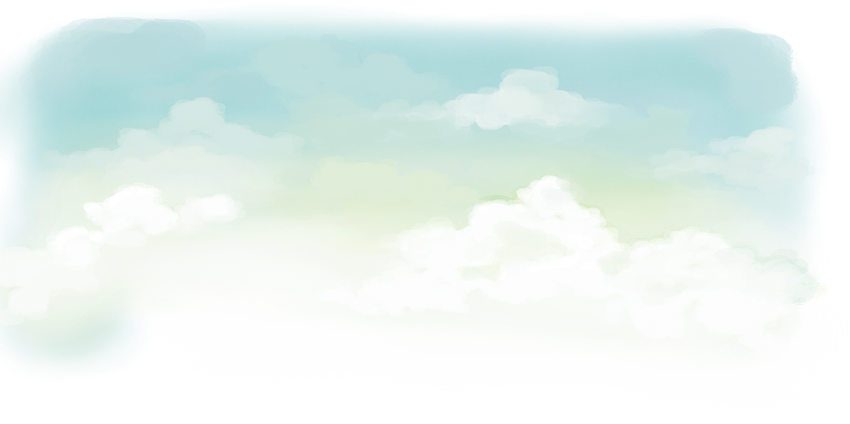 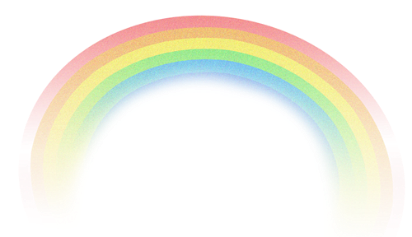 教学策略
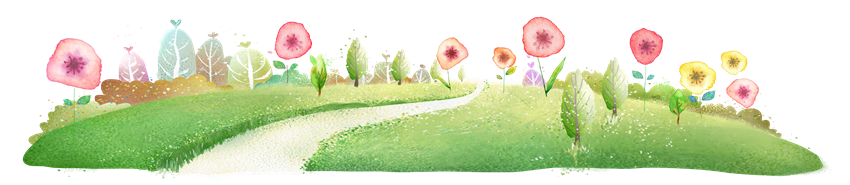 单击此处输入标题
请在这里输入您的主要叙述内容
请在这里输入您的主要叙述内容
技能目标
单击此处输入标题
请在这里输入您的主要叙述内容
请在这里输入您的主要叙述内容
素质目标
知识目标
单击此处输入标题
请在这里输入您的主要叙述内容
请在这里输入您的主要叙述内容
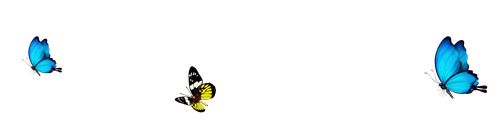 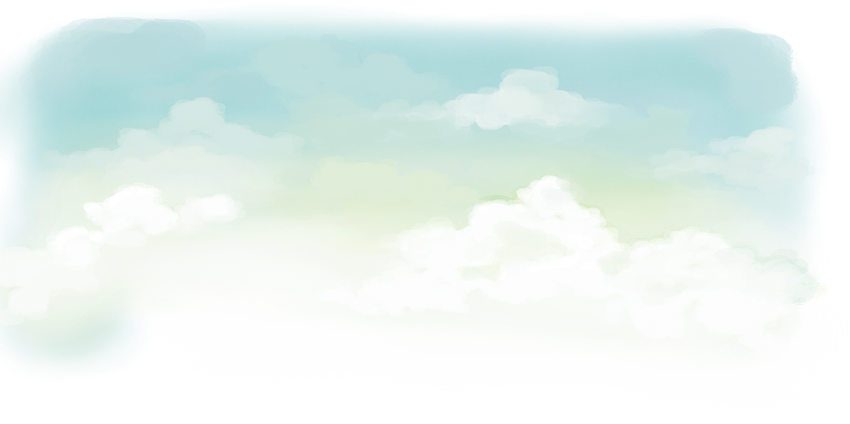 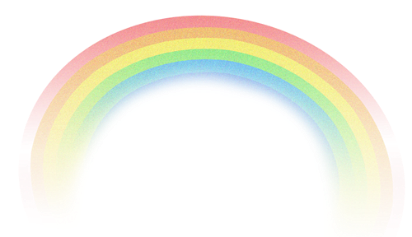 重难点解析
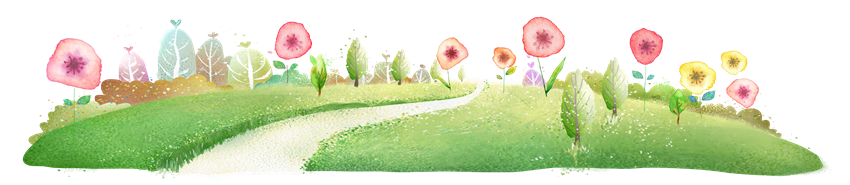 重点知识解析
这里输入简单的文字概述里输入简单文字概述这里简单输入简单文字
这里输入简单的文字概述里输入简单文字概述这里简单输入简单文字
难点知识解析
这里输入简单的文字概述里输入简单文字概述这里简单输入简单文字
这里输入简单的文字概述里输入简单文字概述这里简单输入简单文字
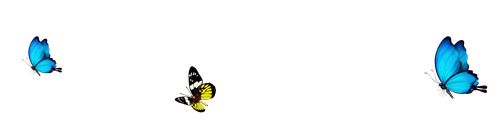 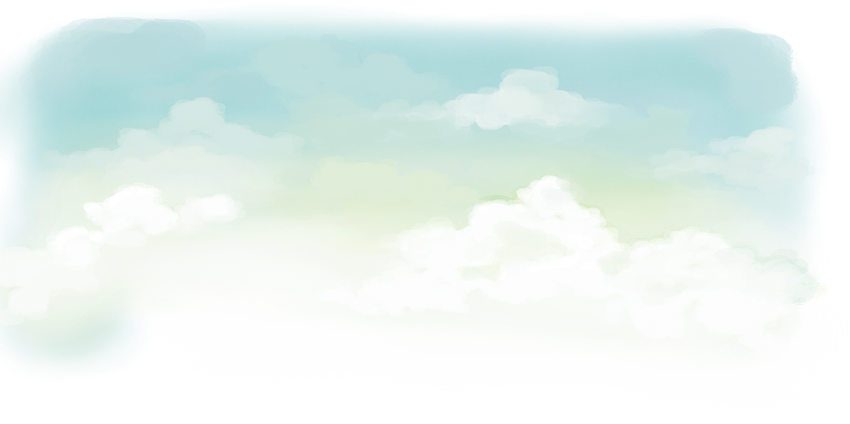 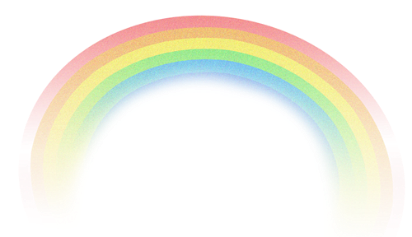 教学方法
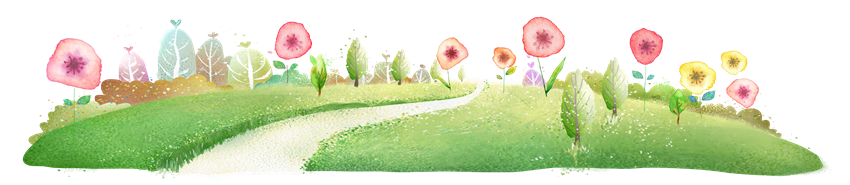 在此录入上述图表的描述说明在此录入上述图表的描述说明
直观演示
在此录入上述图表的描述说明在此录入上述图表的描述说明
在此录入上述图表的描述说明在此录入上述图表的描述说明
任务驱动
自主学习
网络平台
兴趣驱动
在此录入上述图表的描述说明在此录入上述图表的描述说明
在此录入上述图表的描述说明在此录入上述图表的描述说明
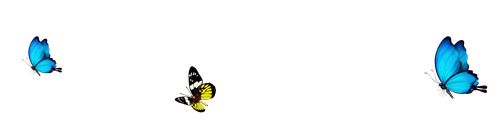 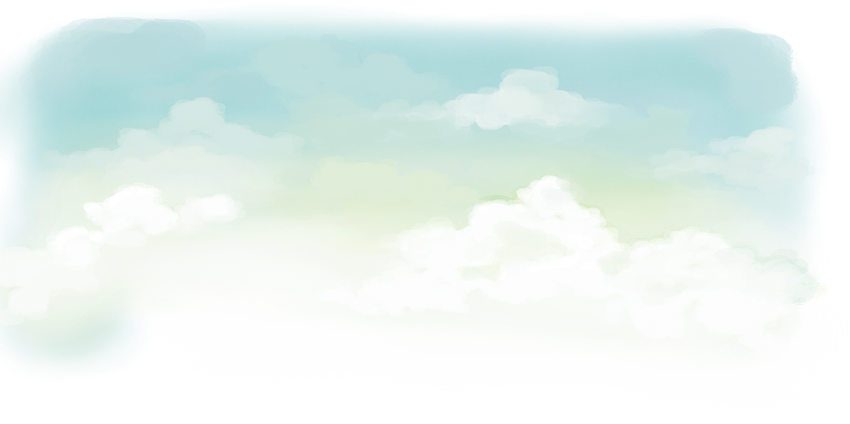 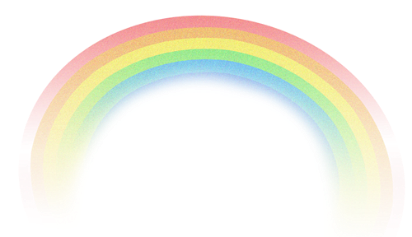 教学资源配置
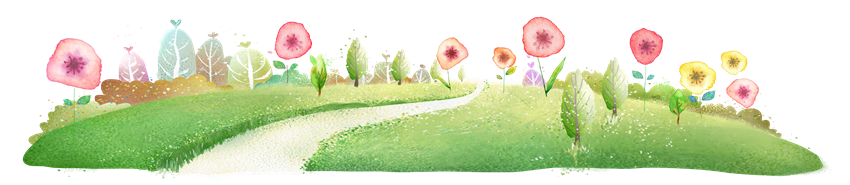 01
03
数字资源
请在这里输入您的主要叙述内容
请在这里输入您的主要叙述内容
网络平台
请在这里输入您的主要叙述内容
请在这里输入您的主要叙述内容
资源配置
讨论组
请在这里输入您的主要叙述内容
请在这里输入您的主要叙述内容
学习终端
请在这里输入您的主要叙述内容
请在这里输入您的主要叙述内容
02
04
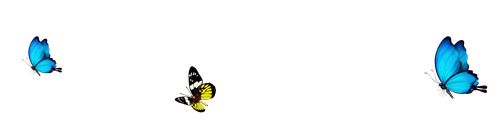 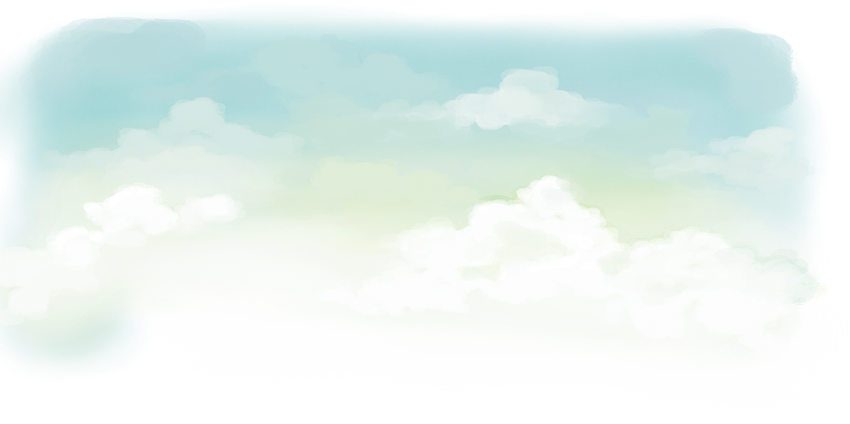 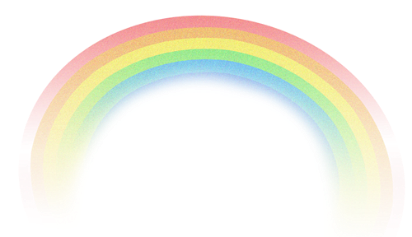 添加标题
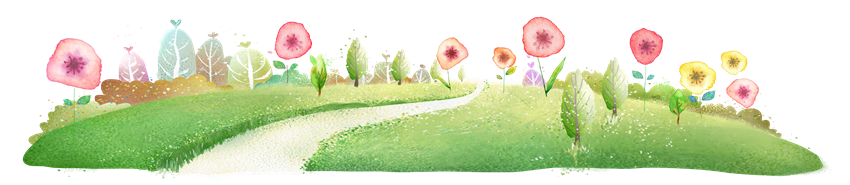 单击此处输入标题
请在这里输入您的主要叙述内容
请在这里输入您的主要叙述内容
单击此处输入标题
请在这里输入您的主要叙述内容
请在这里输入您的主要叙述内容
03
01
04
02
单击此处输入标题
请在这里输入您的主要叙述内容
请在这里输入您的主要叙述内容
单击此处输入标题
请在这里输入您的主要叙述内容
请在这里输入您的主要叙述内容
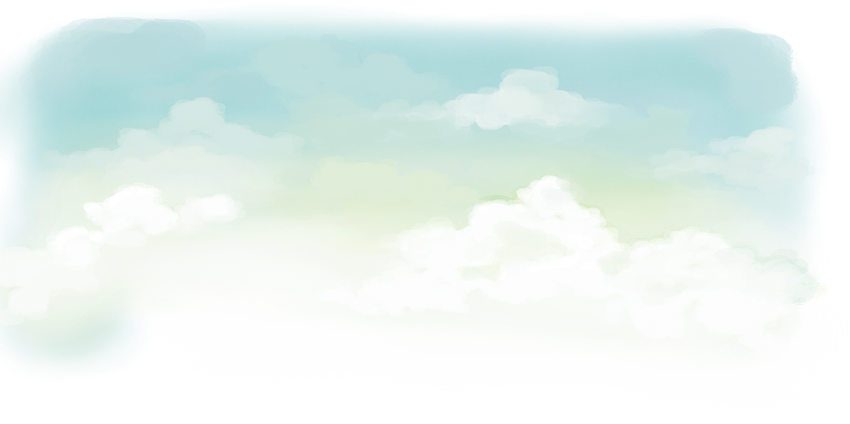 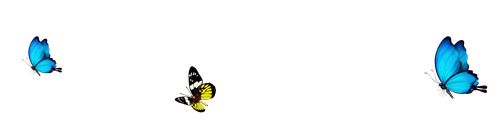 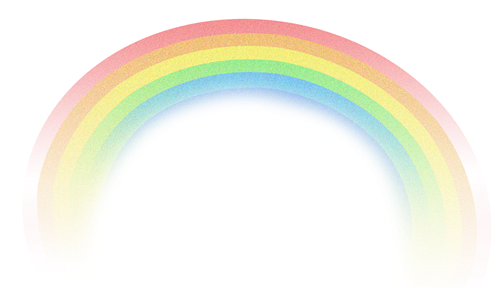 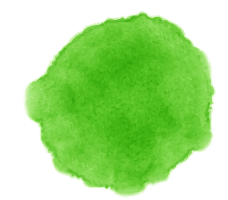 03
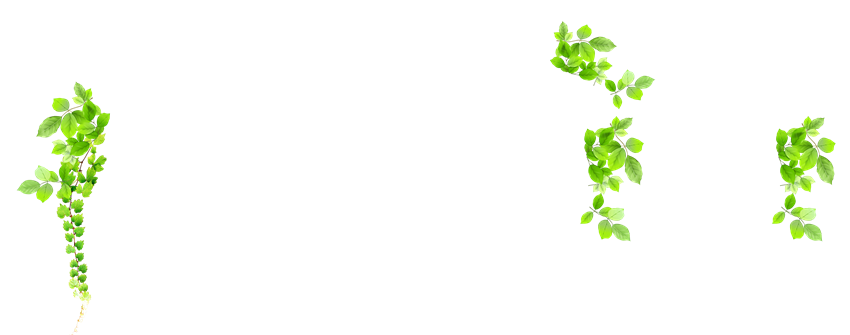 教学过程
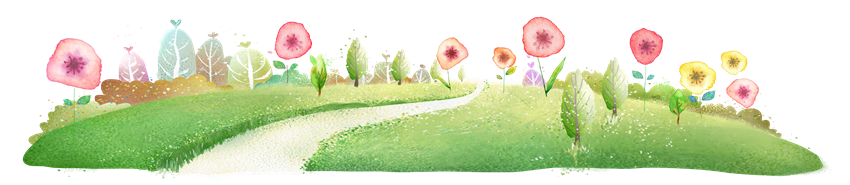 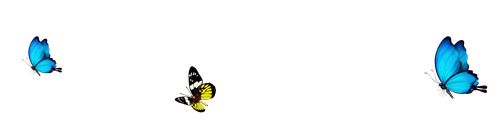 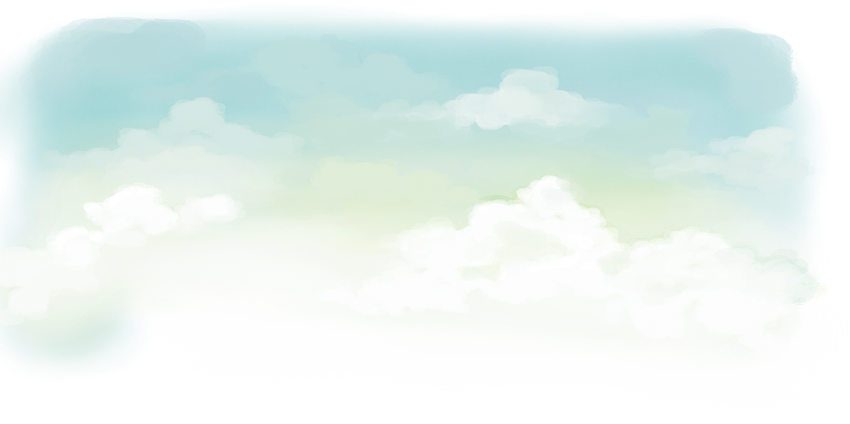 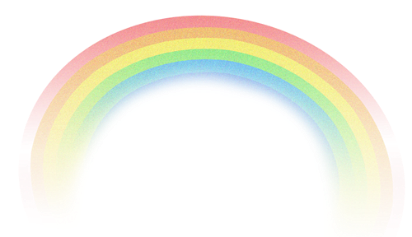 课前学习
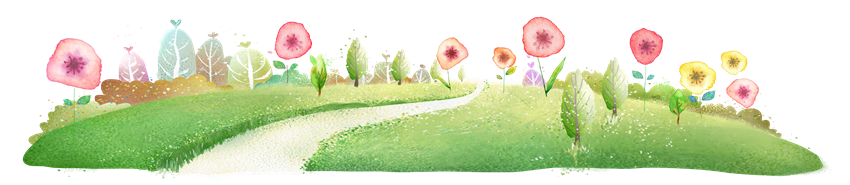 这里输入简单的文字概述这里输入简单文字概述简单的文字概述这里输入简单的文字概述这里输入简
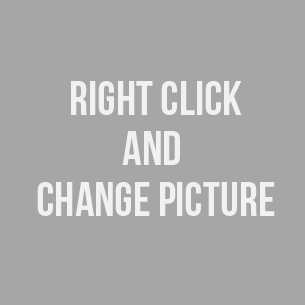 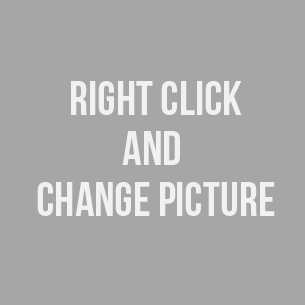 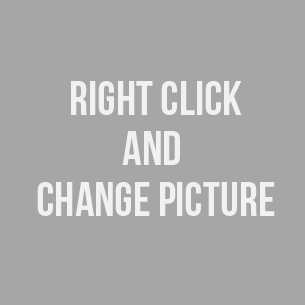 内容
熟悉
知识点
 了解
重难点
  明了
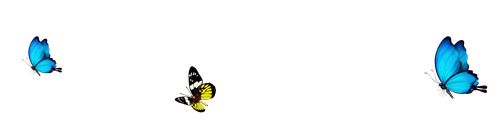 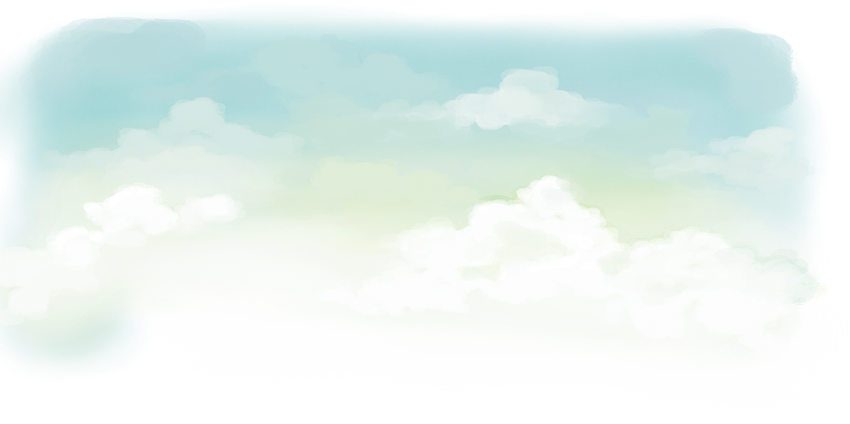 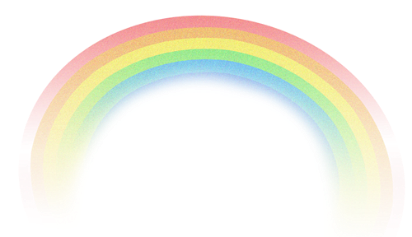 教学流程
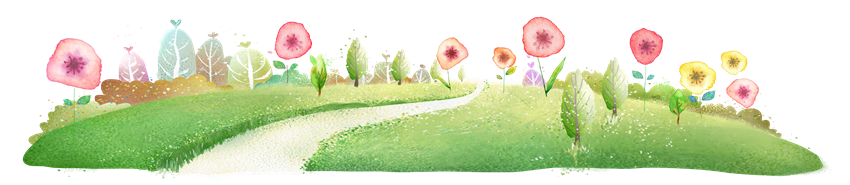 总结
回顾
技能
培训
成果
展示
尝试
探究
作业
布置
任务
导入
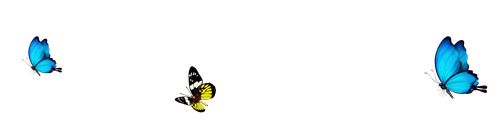 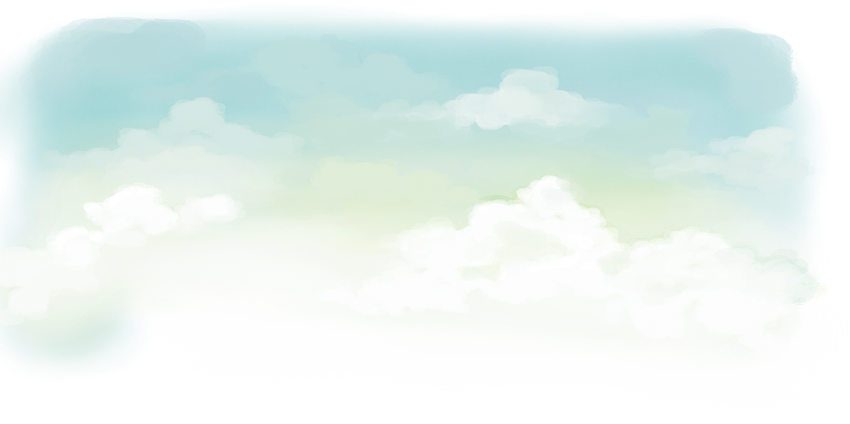 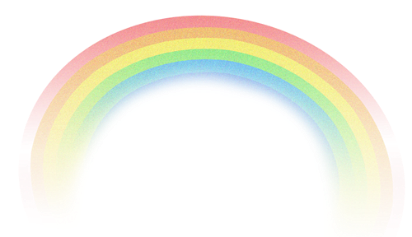 教学流程
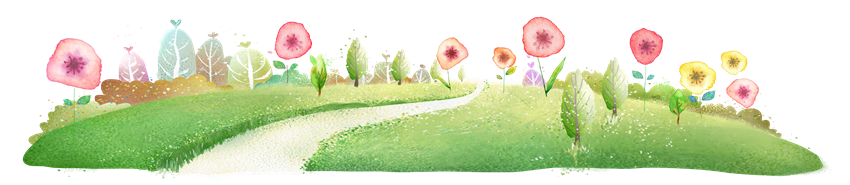 单击此处输入标题
请在这里输入您的主要叙述内容
请在这里输入您的主要叙述内容
单击此处输入标题
请在这里输入您的主要叙述内容
请在这里输入您的主要叙述内容
STEP     01
STEP     02
四大
     流程
STEP     04
STEP     03
单击此处输入标题
请在这里输入您的主要叙述内容
请在这里输入您的主要叙述内容
单击此处输入标题
请在这里输入您的主要叙述内容
请在这里输入您的主要叙述内容
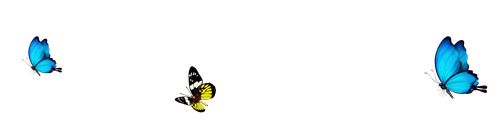 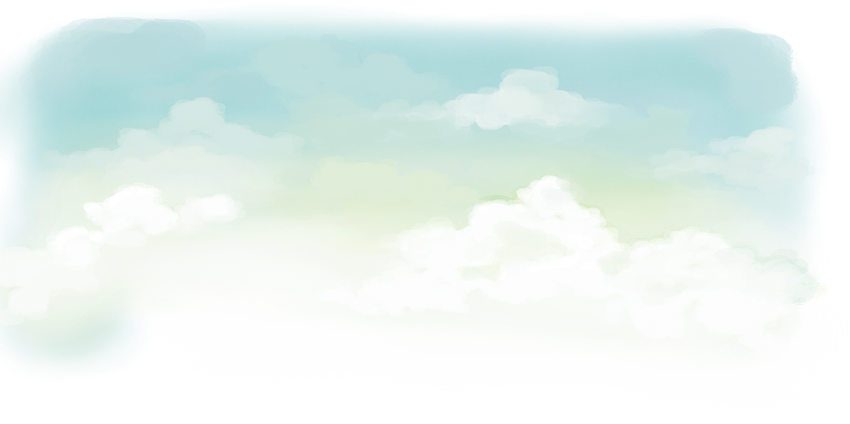 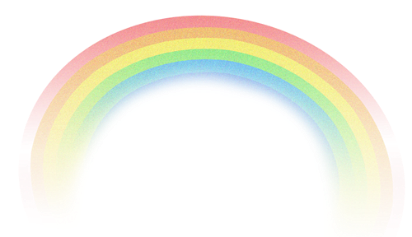 课前自学
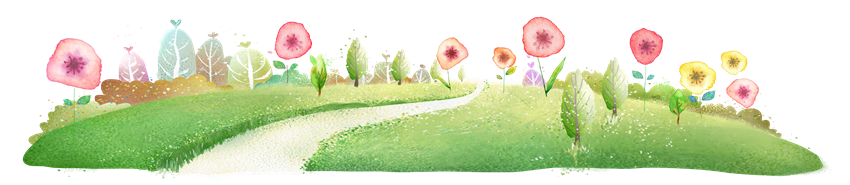 查阅相关学习资料
请在这里输入您的主要叙述内容请在这里输入您的主要叙述内容
请在这里输入您的主要叙述内容请在这里输入您的主要叙述内容
做好相关的自学笔记
请在这里输入您的主要叙述内容请在这里输入您的主要叙述内容
请在这里输入您的主要叙述内容请在这里输入您的主要叙述内容
记录自学不懂之处
请在这里输入您的主要叙述内容请在这里输入您的主要叙述内容
请在这里输入您的主要叙述内容请在这里输入您的主要叙述内容
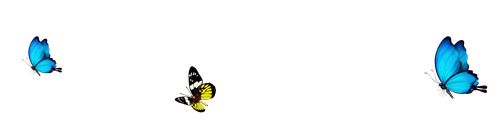 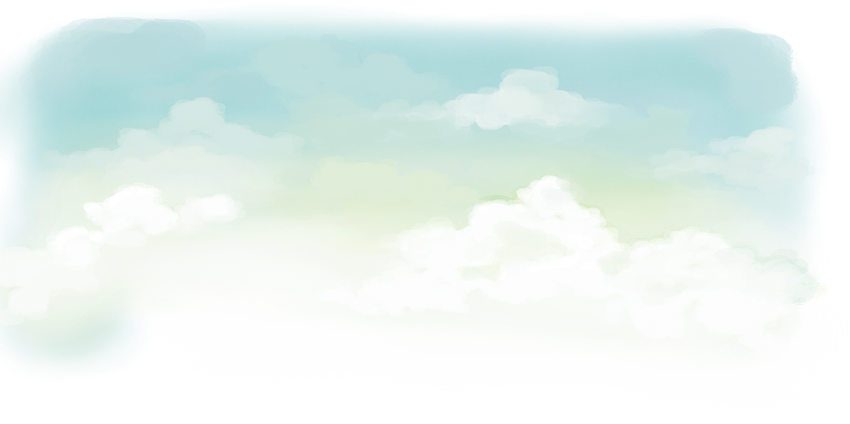 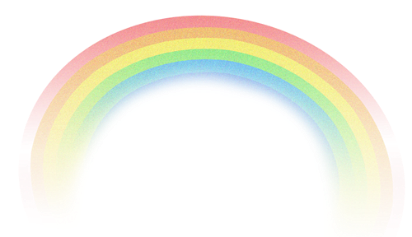 课堂学习
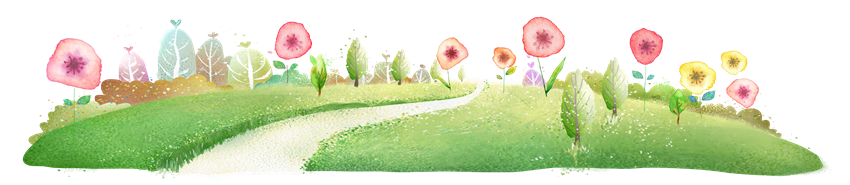 学习目标之一
02
01
在此录入上述图表的描述说明，在此录入上述图表的描述说明，在此录入上述图表的描述说明，在此录入上述图表的描述说明。
在此录入上述图表的描述说明，在此录入上述图表的描述说明，在此录入上述图表的描述说明，在此录入上述图表的描述说明。
学习目标之一
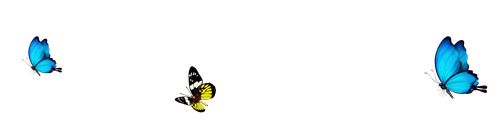 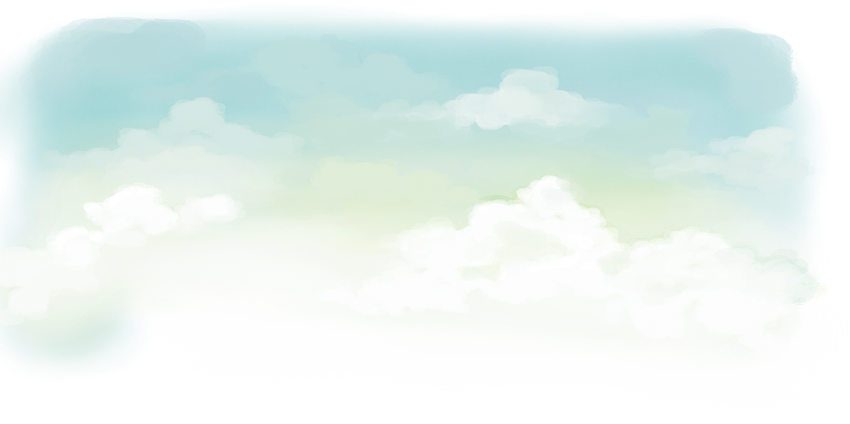 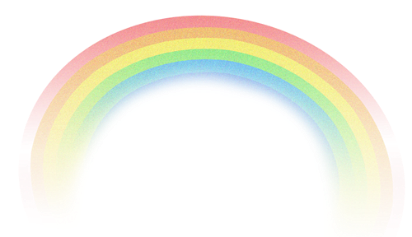 教学实施
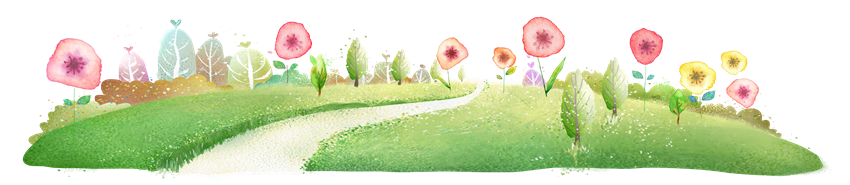 教学实施
项目实施项目实施
项目实施项目实施
项目实施项目实施
项目实施项目实施
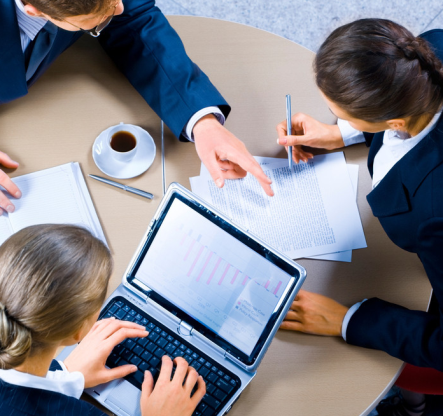 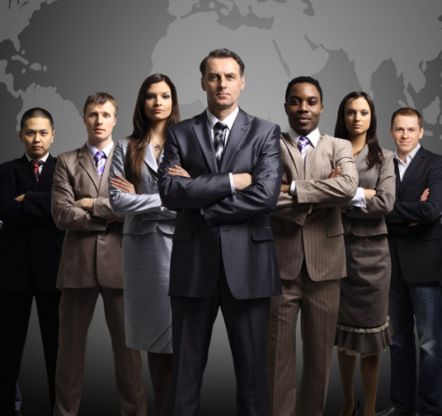 教学验收
教学分析
项目分析项目分析
项目分析项目分析
项目分析项目分析
项目分析项目分析
项目验收项目验收
项目验收项目验收
项目验收项目验收
项目验收项目验收
能力实训
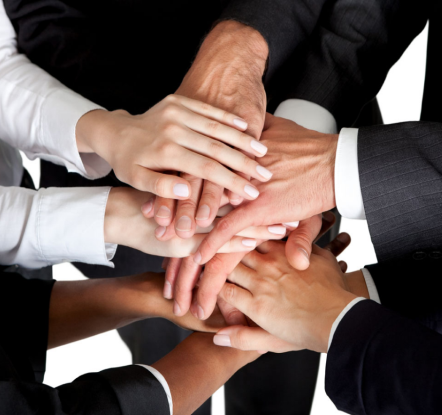 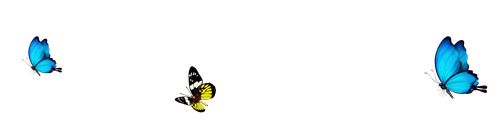 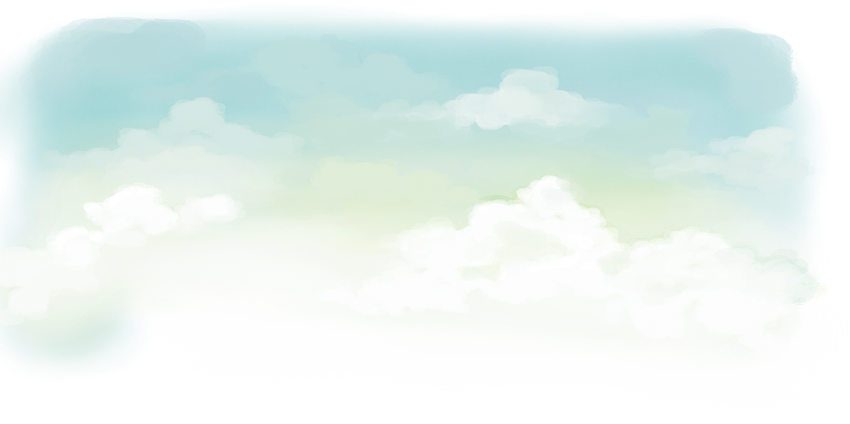 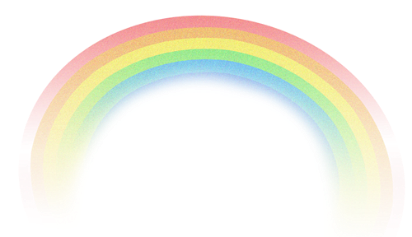 教学实施
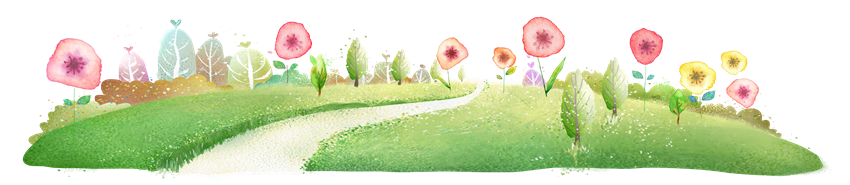 输入标题
输入标题
输入标题
输入标题
这里输入简单的文字概述里输入简单文字概述这里简单输入简单文字
这里输入简单的文字概述里输入简单文字概述这里简单输入简单文字
这里输入简单的文字概述里输入简单文字概述这里简单输入简单文字
这里输入简单的文字概述里输入简单文字概述这里简单输入简单文字
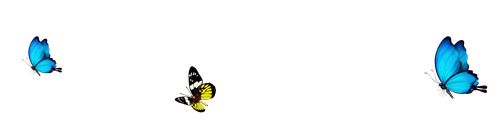 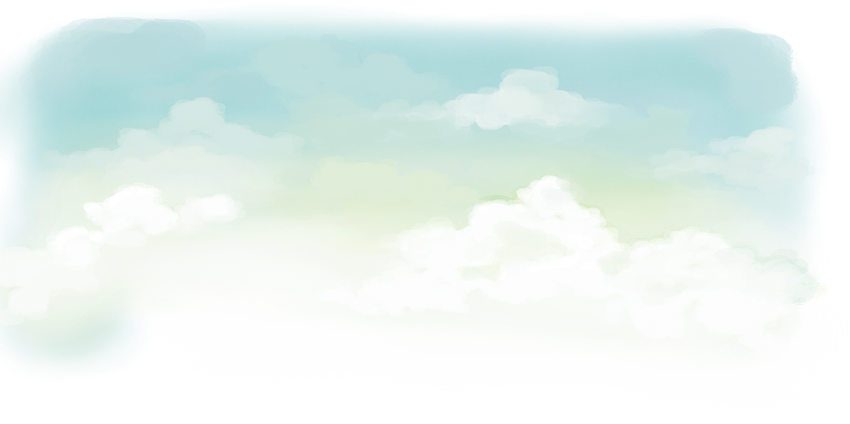 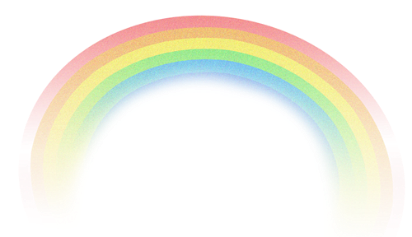 添加标题
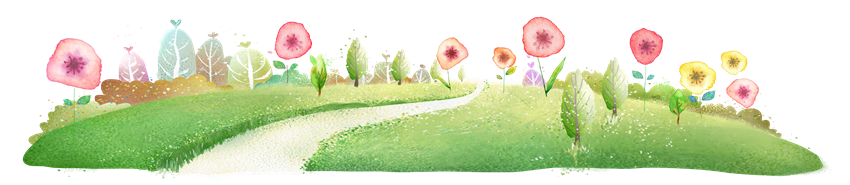 这里输入简单的文字概述里输入简单文字概述这里简单输入简单文字
这里输入简单的文字概述里输入简单文字概述这里简单输入简单文字
这里输入简单的文字概述里输入简单文字概述这里简单输入简单文字
这里输入简单的文字概述里输入简单文字概述这里简单输入简单文字
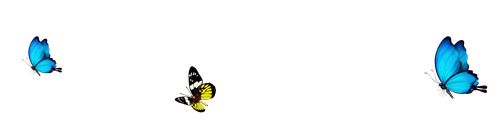 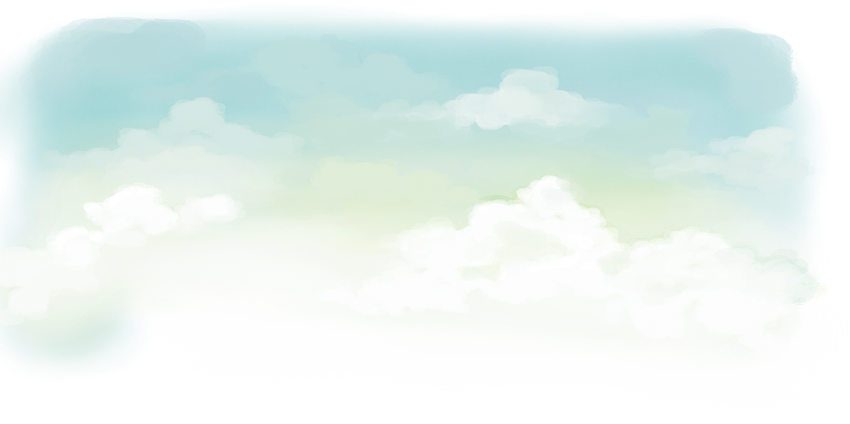 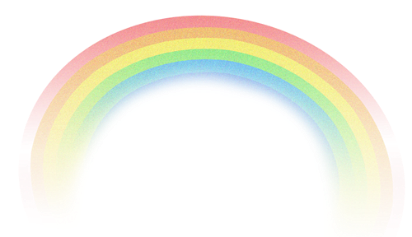 添加标题
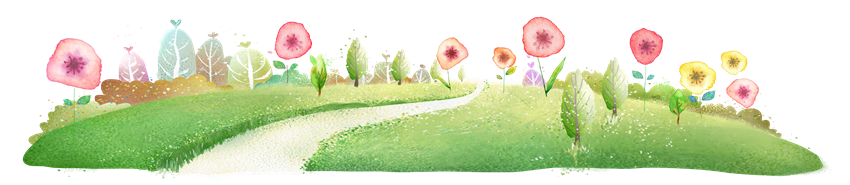 单击此处输入标题
请在这里输入您的主要叙述内容
请在这里输入您的主要叙述内容
添加标题
单击此处输入标题
请在这里输入您的主要叙述内容
请在这里输入您的主要叙述内容
添加标题
添加标题
单击此处输入标题
请在这里输入您的主要叙述内容
请在这里输入您的主要叙述内容
单击此处输入标题
请在这里输入您的主要叙述内容
请在这里输入您的主要叙述内容
添加标题
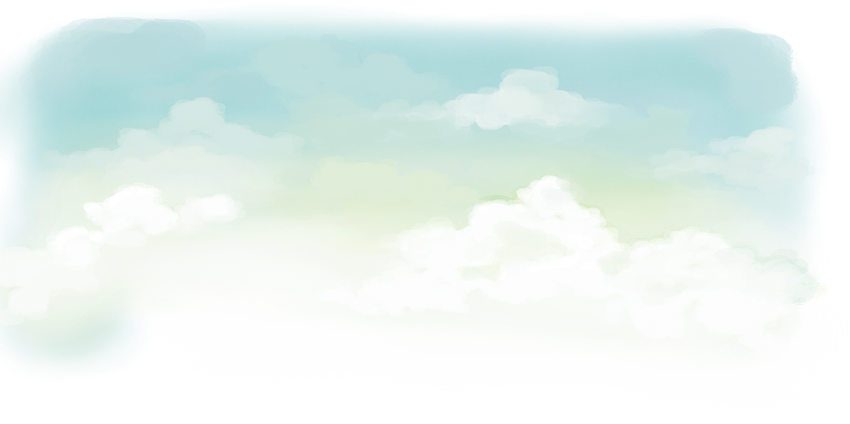 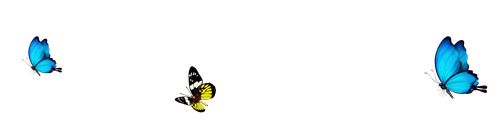 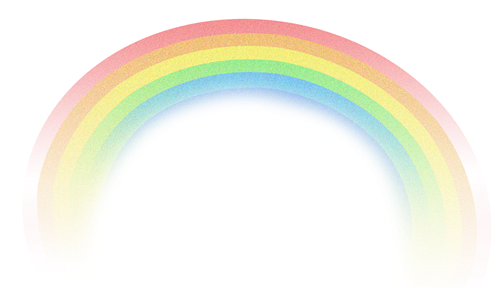 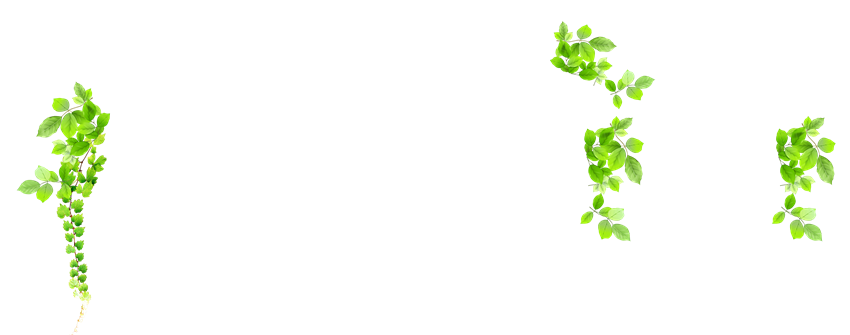 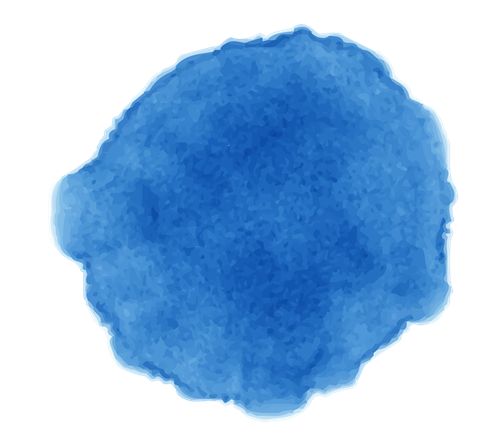 教学反思
04
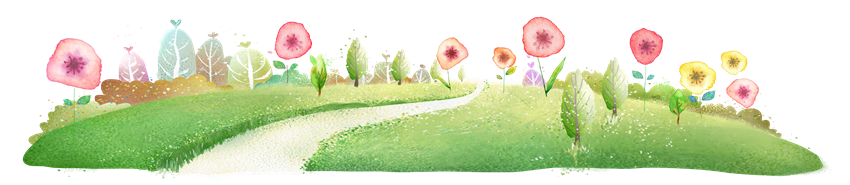 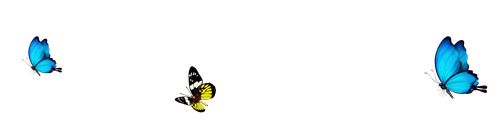 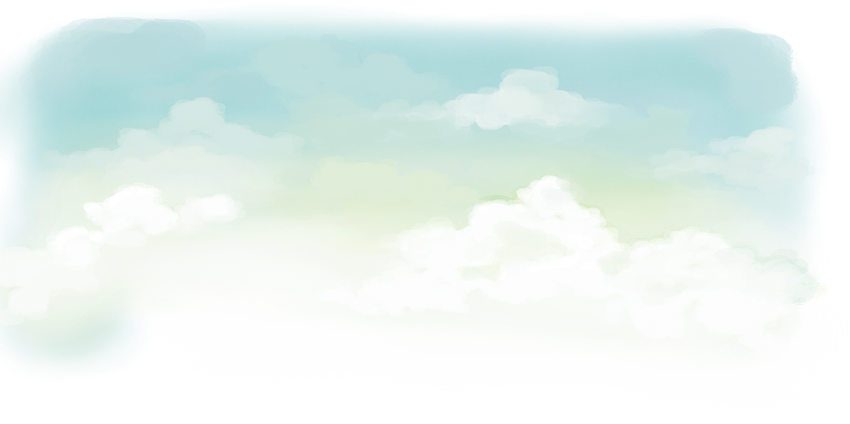 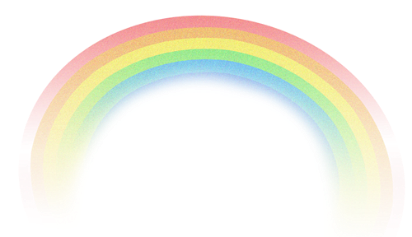 教学效果
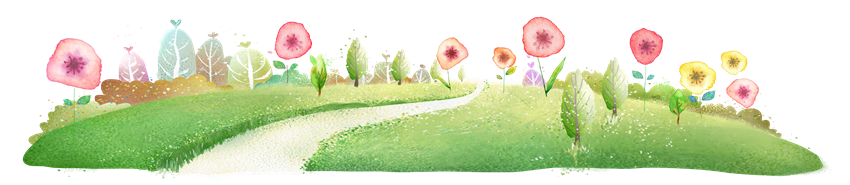 专业能力
单击此处输入标题
请在这里输入您的主要叙述内容
请在这里输入您的主要叙述内容
单击此处输入标题
请在这里输入您的主要叙述内容
请在这里输入您的主要叙述内容
更多模版：亮亮图文旗舰店
https://liangliangtuwen.tmall.com
学习能力
责任心
个人修养
单击此处输入标题
请在这里输入您的主要叙述内容
请在这里输入您的主要叙述内容
单击此处输入标题
请在这里输入您的主要叙述内容
请在这里输入您的主要叙述内容
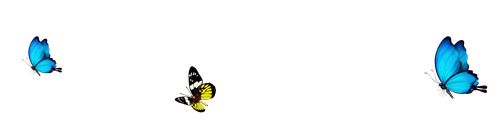 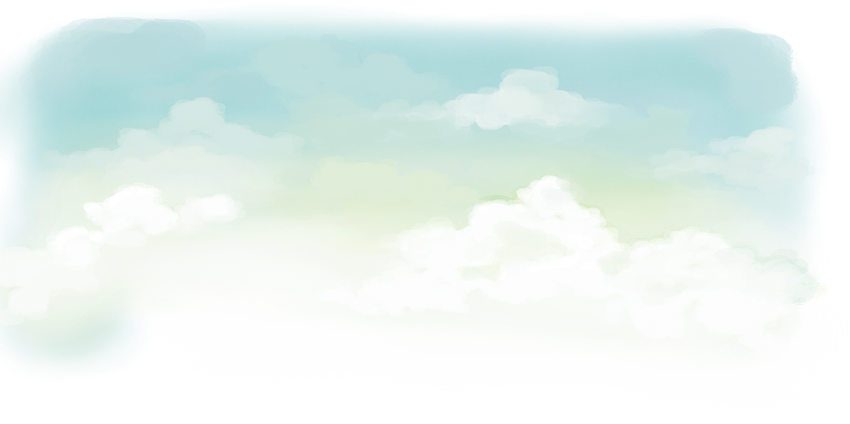 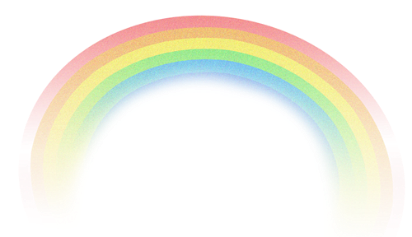 教学效果
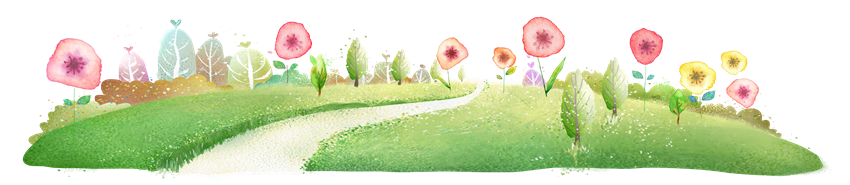 您的标题
您的标题
您的标题
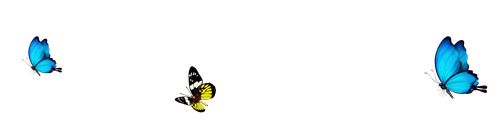 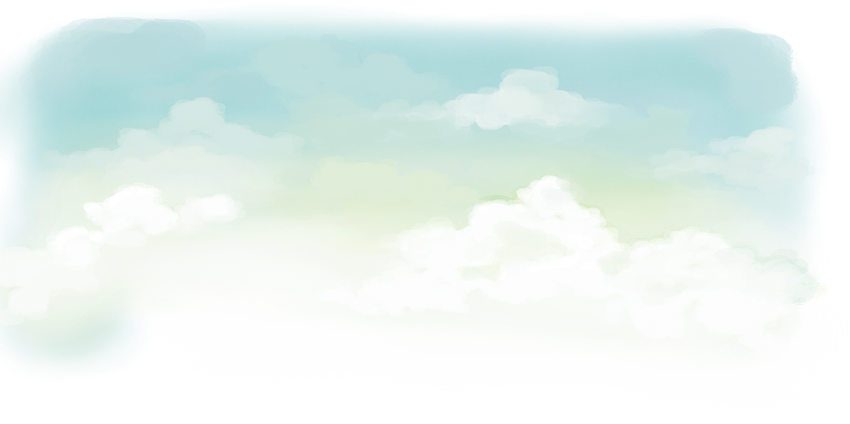 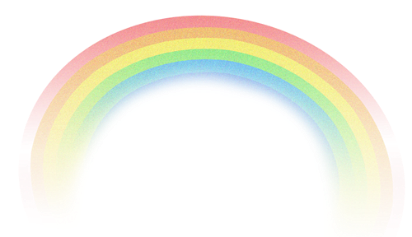 教学优势与劣势
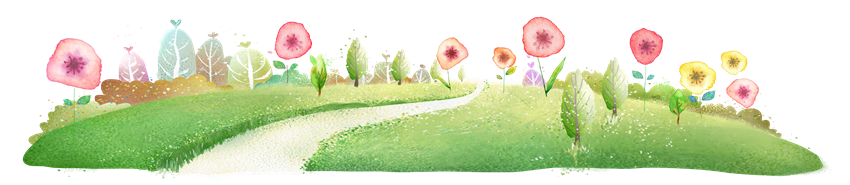 教学优势
教学劣势
A
C
任务中遇见问题可以从外的问题和内的问题两方面考虑
任务中遇见问题可以从外的问题和内的问题两方面考虑
教学劣势
教学优势
B
D
任务中遇见问题可以从外的问题和内的问题两方面考虑
任务中遇见问题可以从外的问题和内的问题两方面考虑
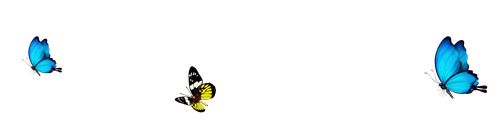 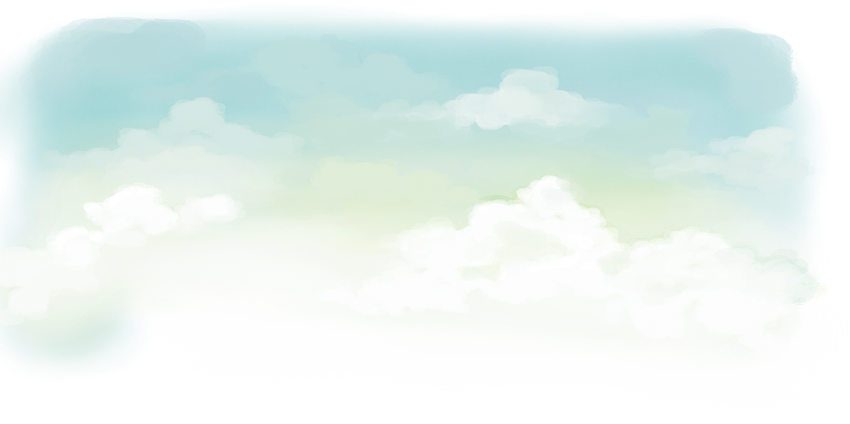 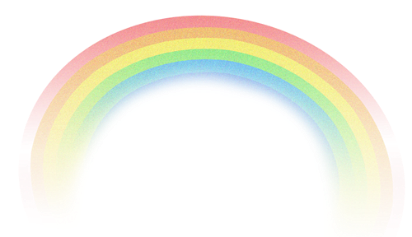 教学存在问题
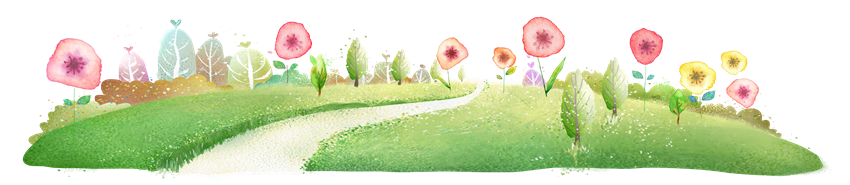 A
b
存在的问题
存在的问题
在这里填写项目问题
在这里填写项目问题
F
c
存在的问题
存在的问题
在这里填写项目问题
在这里填写项目问题
E
D
存在的问题
存在的问题
在这里填写项目问题
在这里填写项目问题
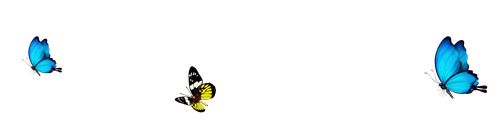 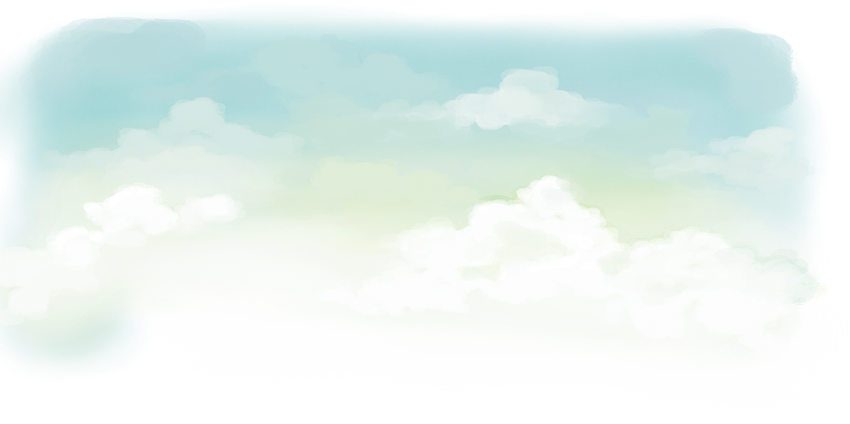 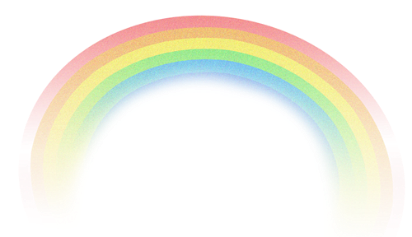 改进方法
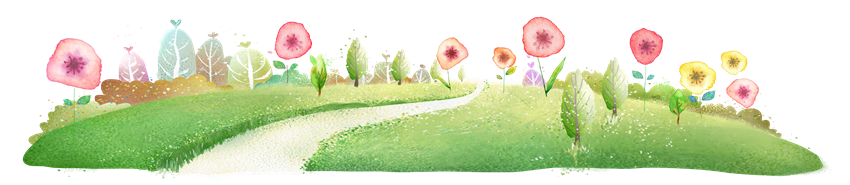 单击此处输入标题
请在这里输入您的主要叙述内容
请在这里输入您的主要叙述内容
单击此处输入标题
请在这里输入您的主要叙述内容
请在这里输入您的主要叙述内容
方法一
方法二
方法四
方法三
单击此处输入标题
请在这里输入您的主要叙述内容
请在这里输入您的主要叙述内容
单击此处输入标题
请在这里输入您的主要叙述内容
请在这里输入您的主要叙述内容
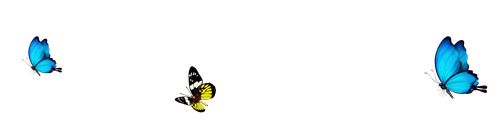 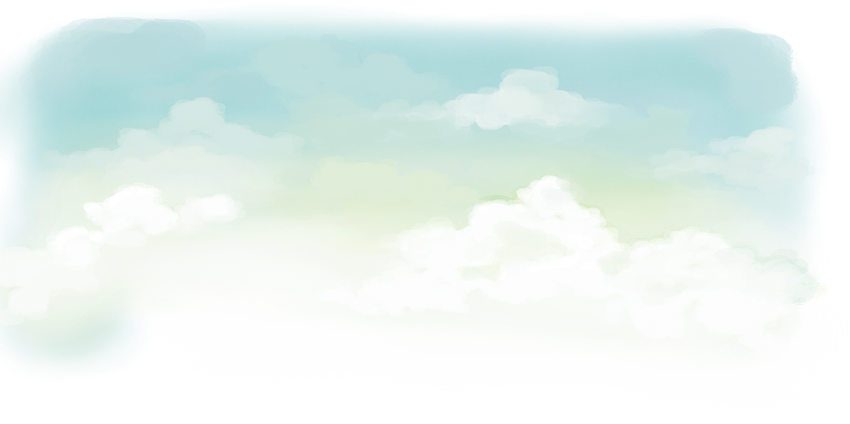 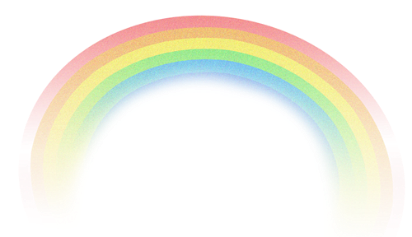 改进方法
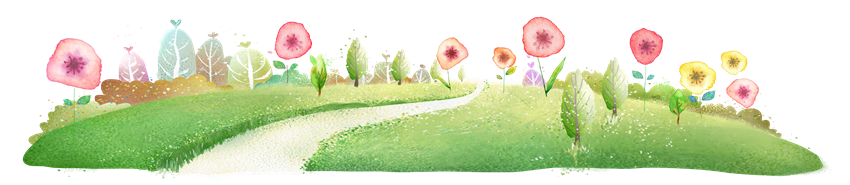 这里输入简单的文字概述里输入简单文字概述这里简单输入简单文字
这里输入简单的文字概述里输入简单文字概述这里简单输入简单文字
方法之三
方法之二
这里输入简单的文字概述里输入简单文字概述这里简单输入简单文字
这里输入简单的文字概述里输入简单文字概述这里简单输入简单文字
方法之四
方法之一
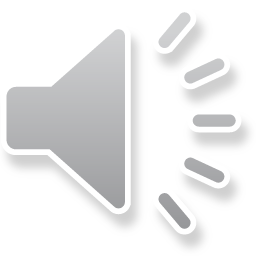 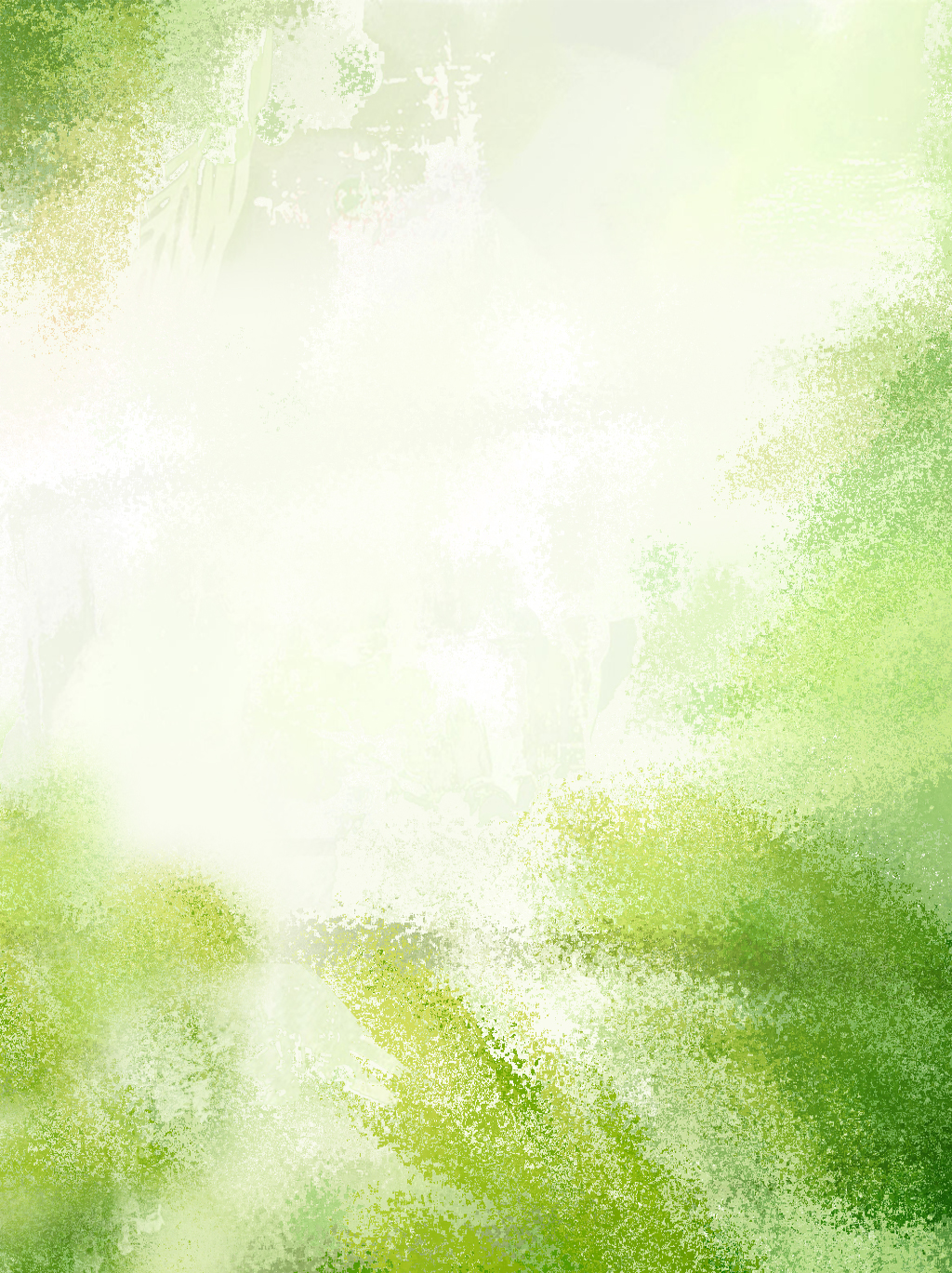 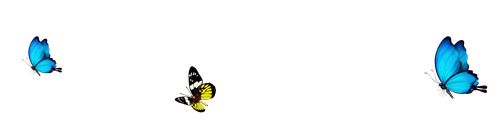 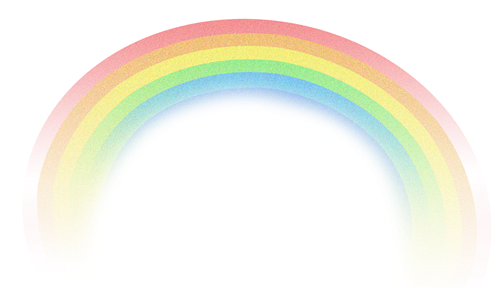 聆
听
感
谢
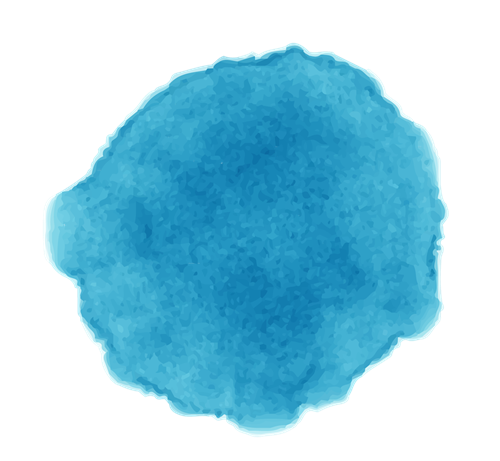 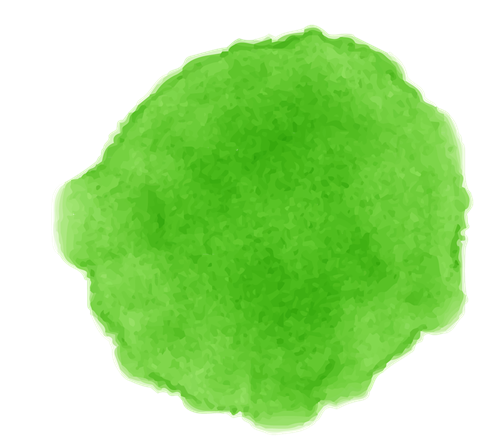 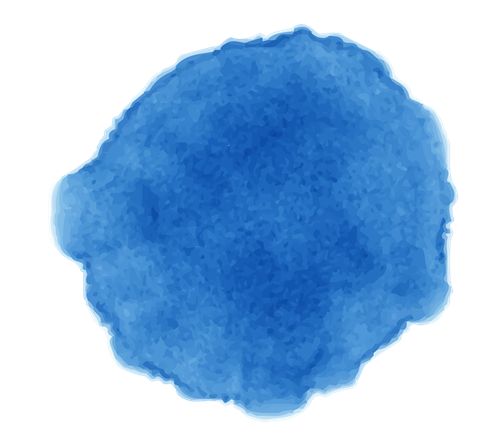 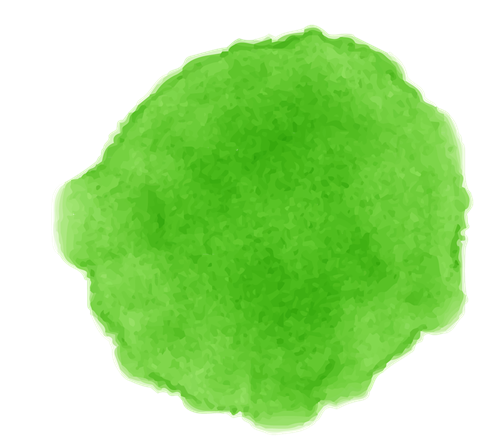 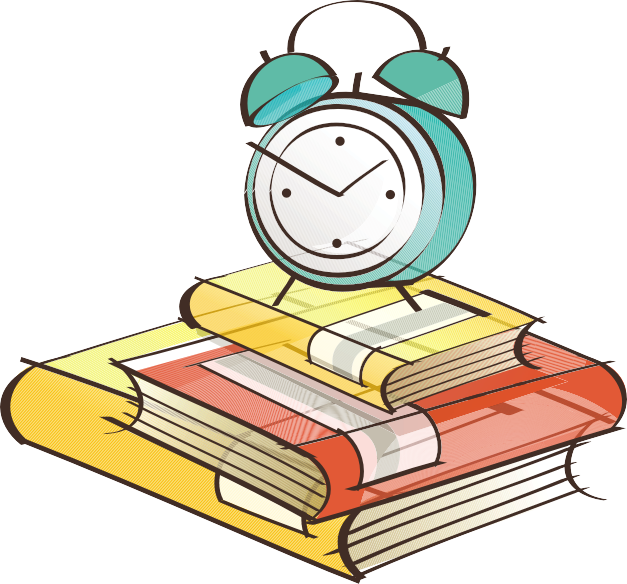 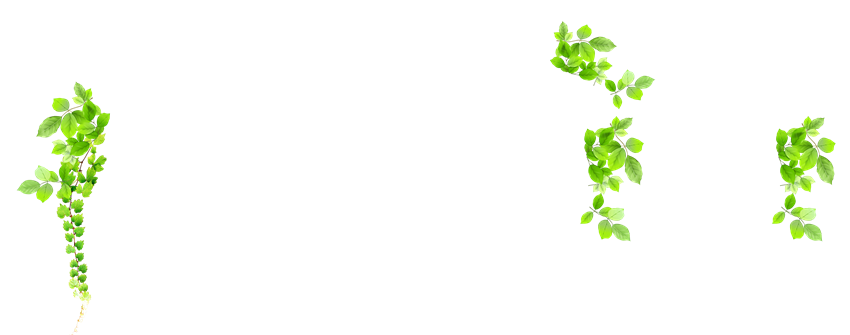 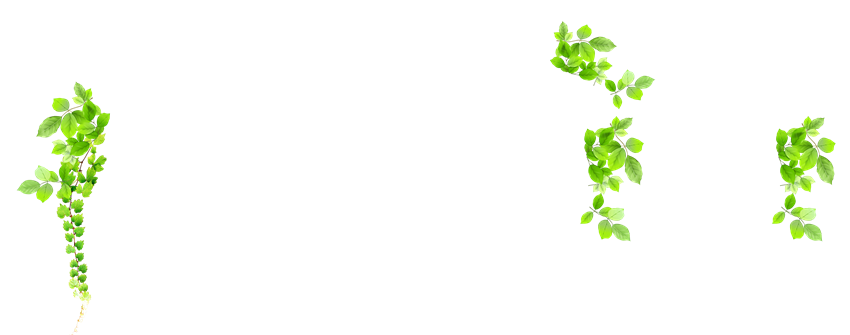 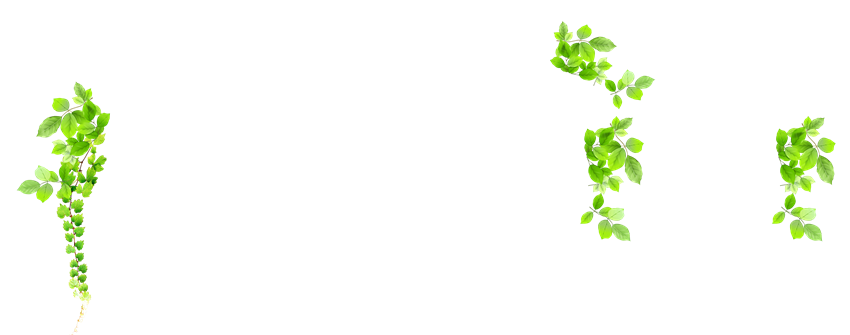 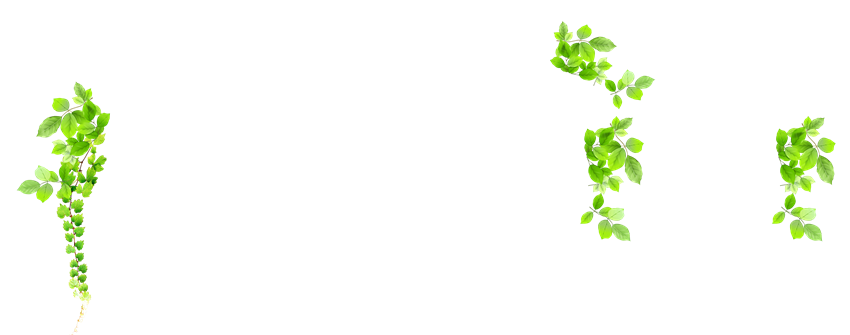 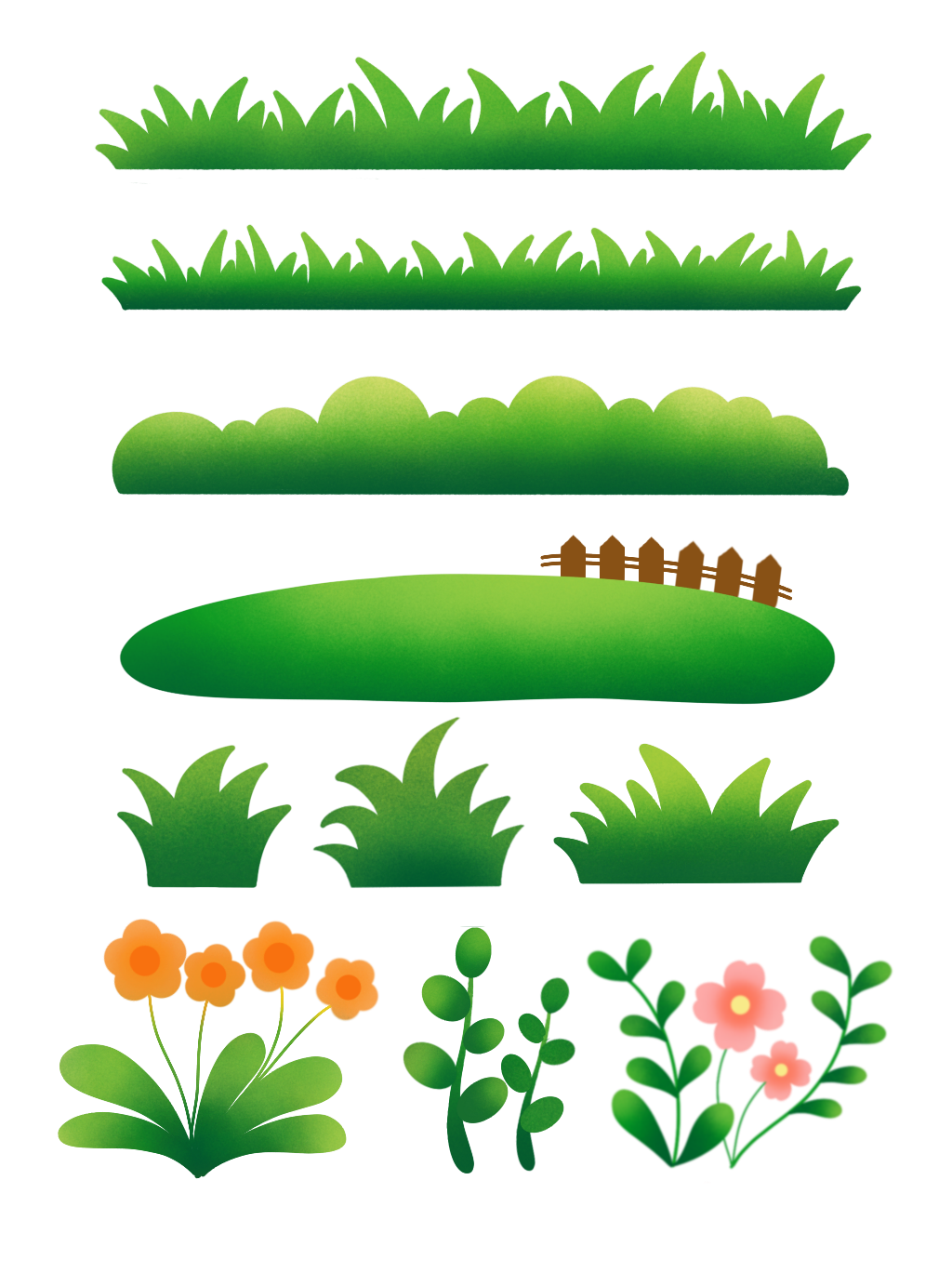